أهْلا وسهلًا
 بِكُم مِنْ جديد
أَنا سَعيدةٌ جِدًا بِلِقائِكُم.
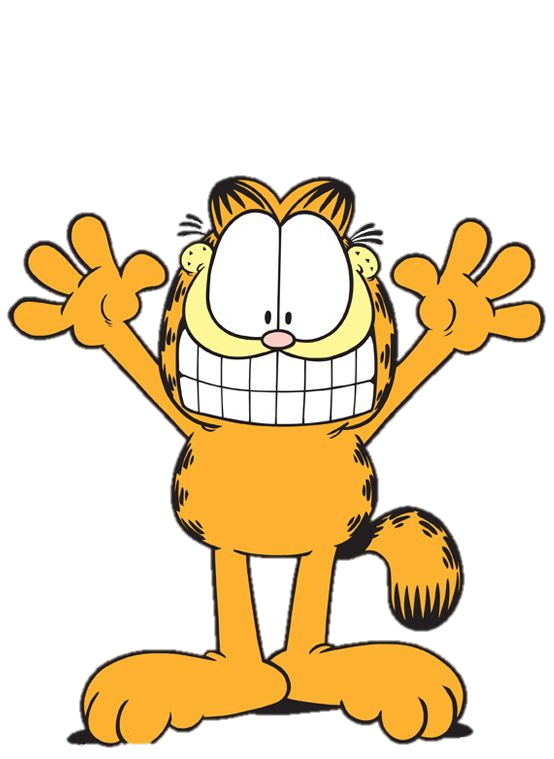 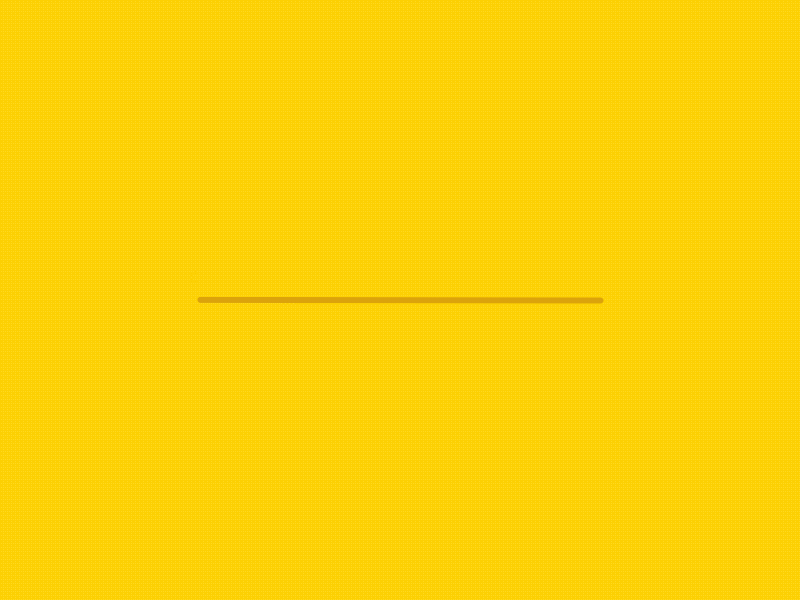 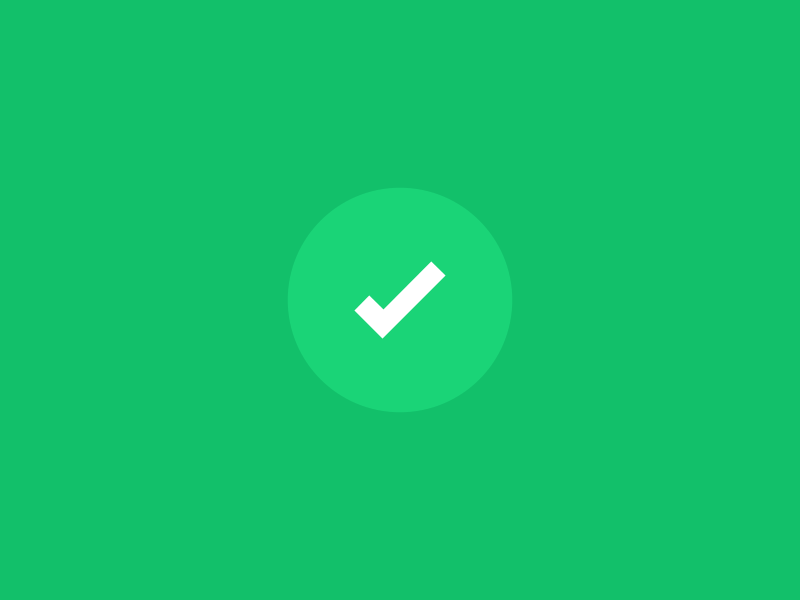 كُنْ جَمَيلًا تَرى الْوُجودِ جَميلًا.
المعلمة / سناء الجعفري.
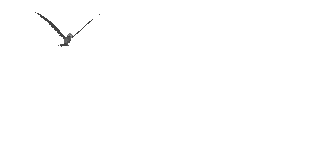 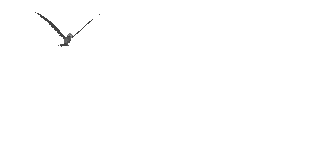 الْيــوم
التَّاريخ
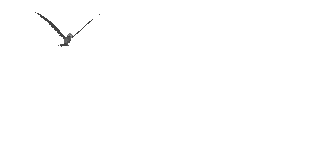 11/10/2021
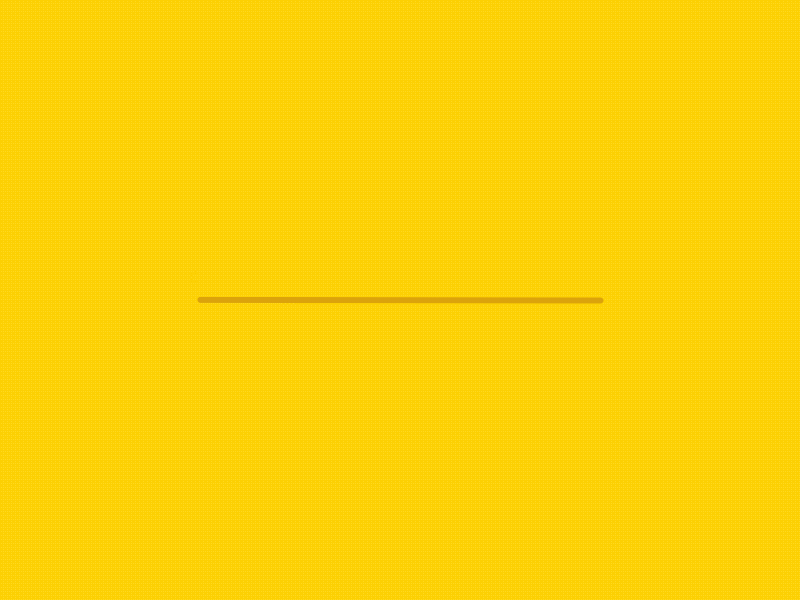 الاثنين
5/ ربيع الأول/1443
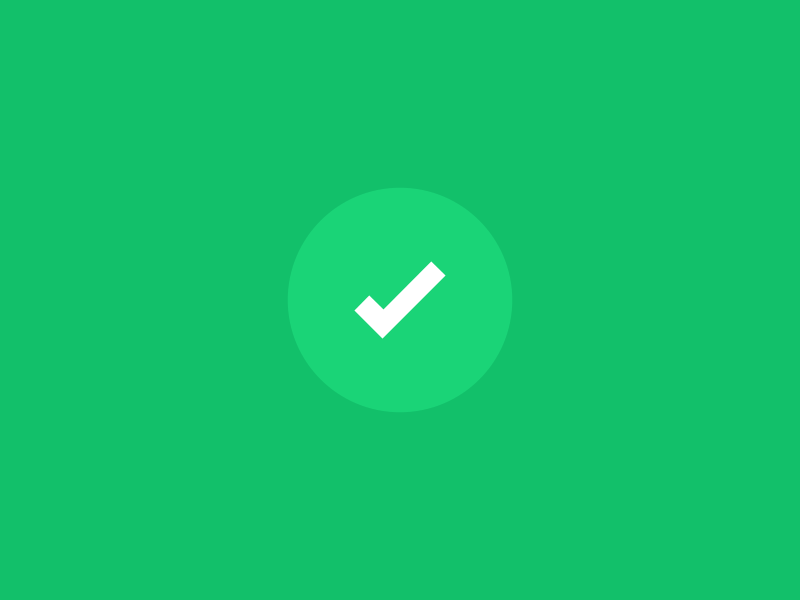 الْوِحدَة الثَّانية
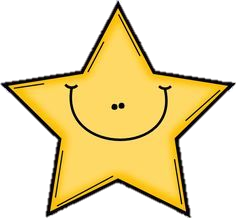 ابْتَسِم.
كُنْ جَمَيلًا تَرى الْوُجودِ جَميلًا.
المعلمة/ سناء الجعفري.
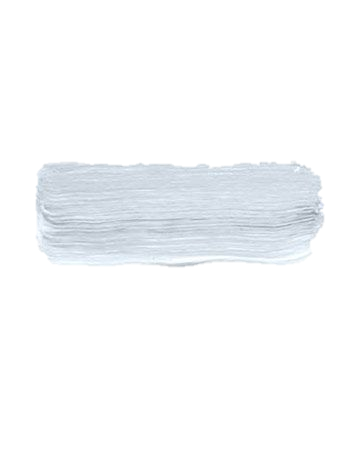 قَوانين الْحِصَّة
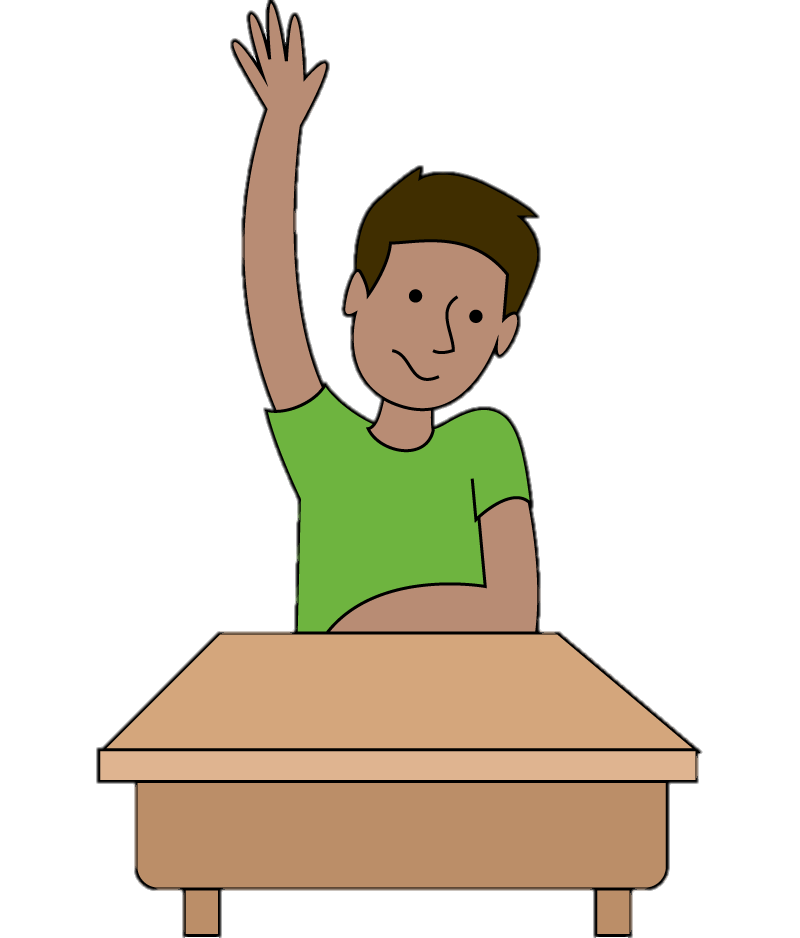 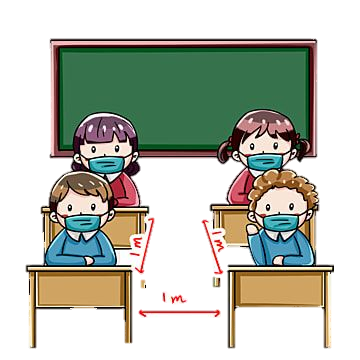 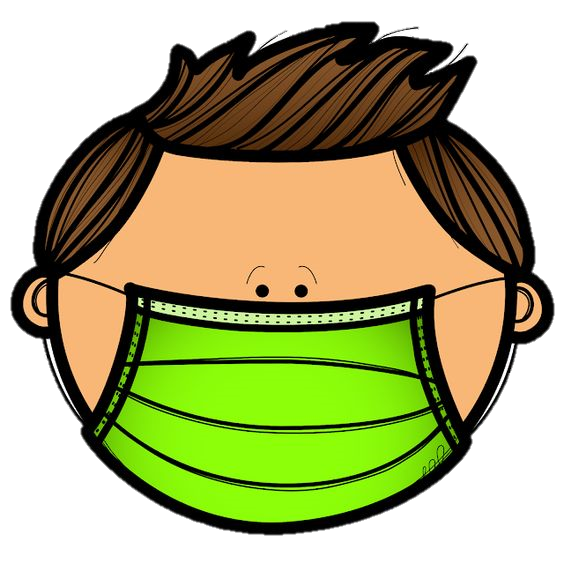 أَلْتَزم بِلِبْس الْكَمامة.
أسْتَأْذِن قَبْل التَّحدث.
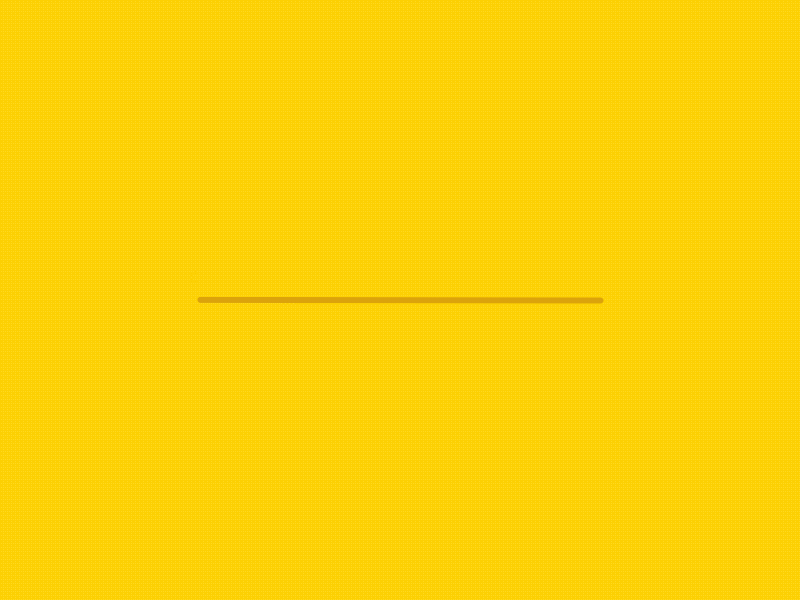 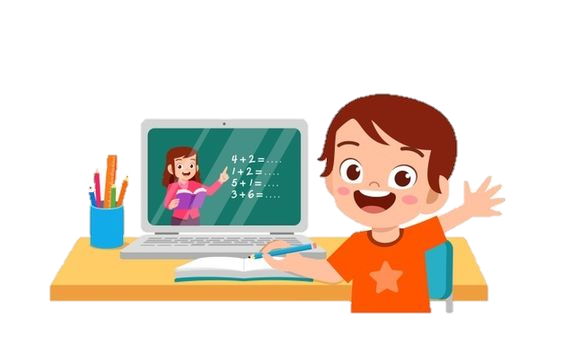 أَحْرِص على الْجلوس في مَكاني.
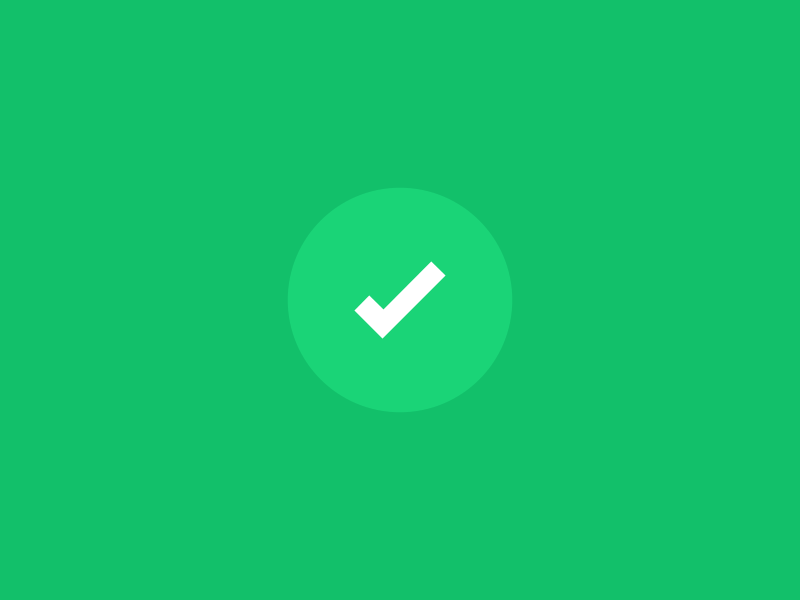 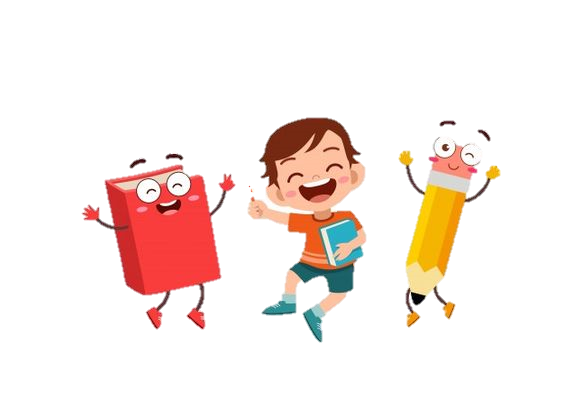 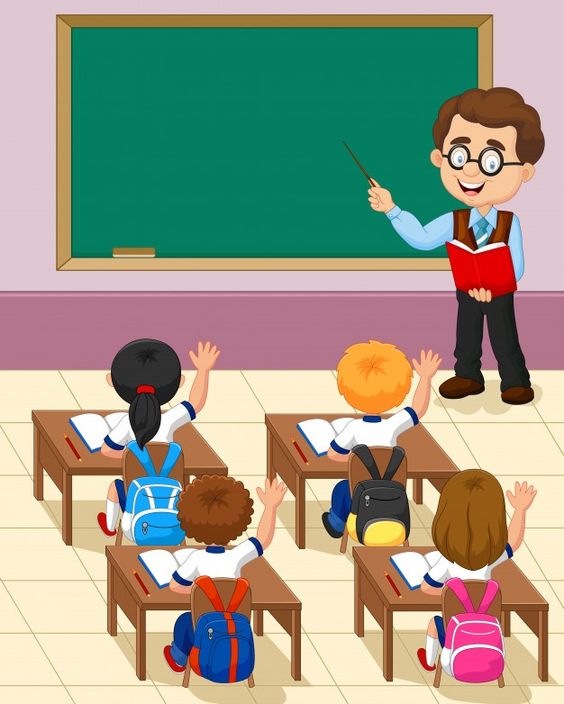 أصْغي جَيِّدًا للدَّرس.
لا أُشارِك أَدَواتي الْمدرسية مَعَ زُمَلائي.
أُحافِظ عَلى نَظافة الصَّف.
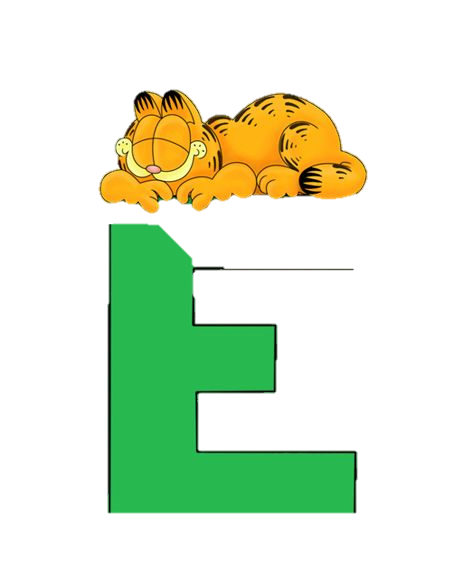 *الْوِحْدة الثّانية (ابْتَسِمْ)
*عِنْوان الدَّرس: 
كتابة/ 
كِتابة فقرة.
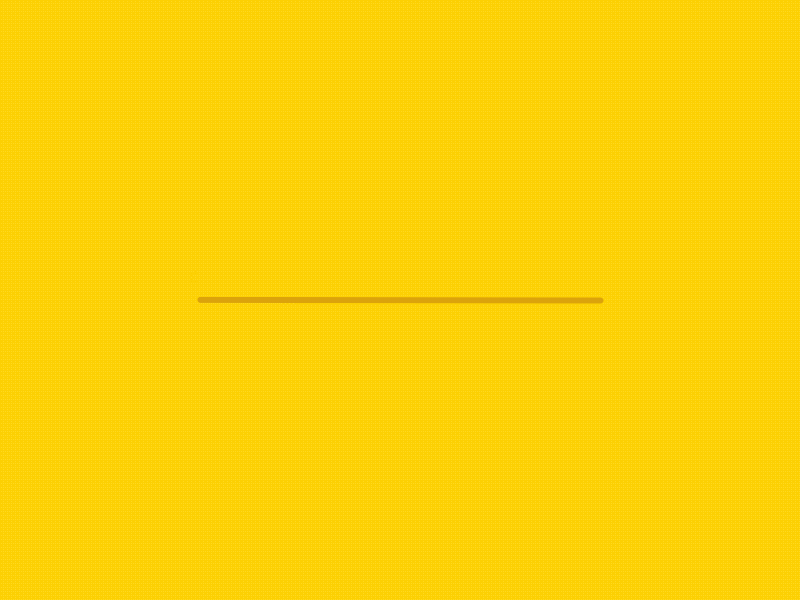 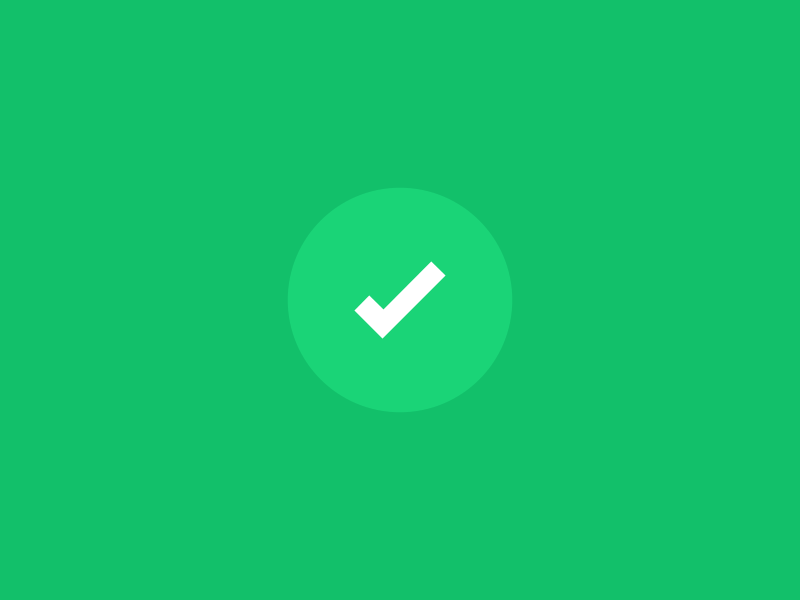 *أهْداف درِس الْيَوْم:
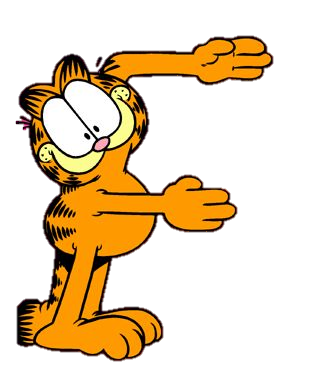 *ماذا سَنَتَعَلَّم الْيَوْم:
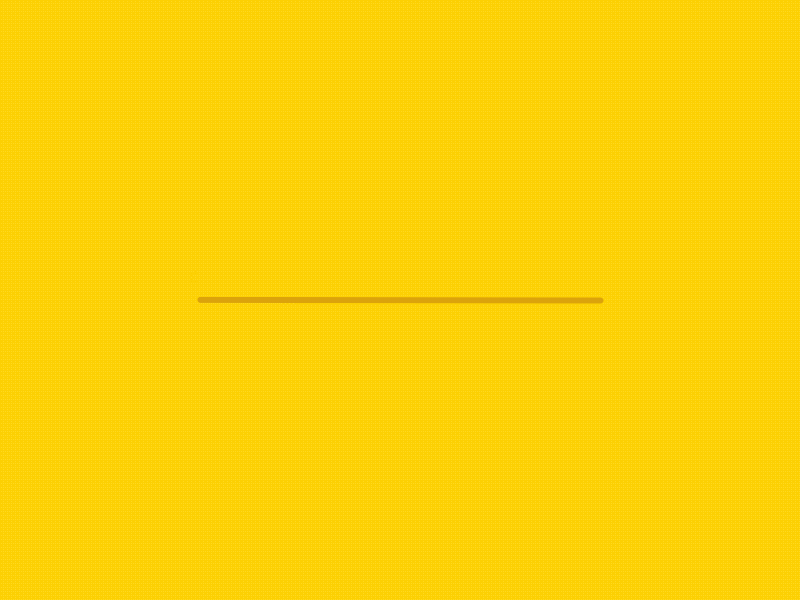 *  سَنَتَعّلَّم كَيَف نَكْتُب فَقَرة قَصيرة.
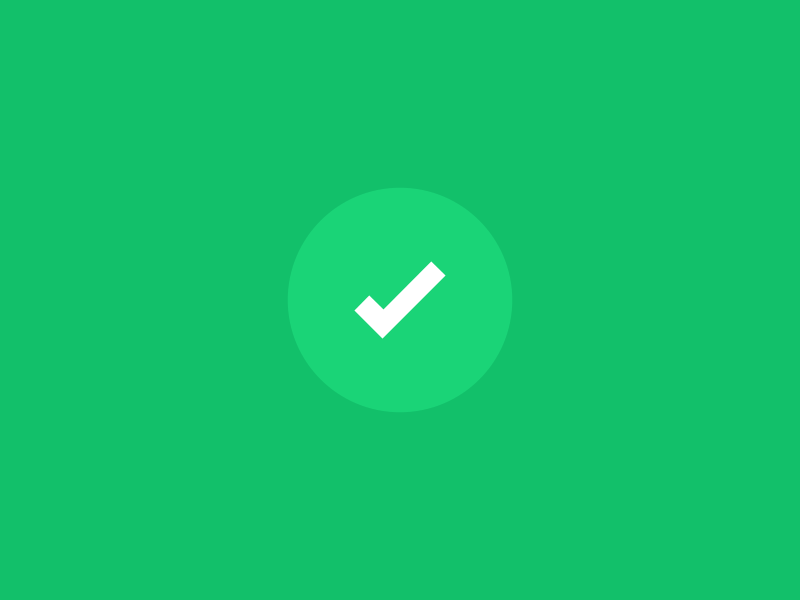 *  ينشئُ نُصوصًا مَقْروءَةً * يكتب فقرةً مضمنًا إياها جُمْلَةً رئيسية، تفاصيل داعمة، وخاتمة..
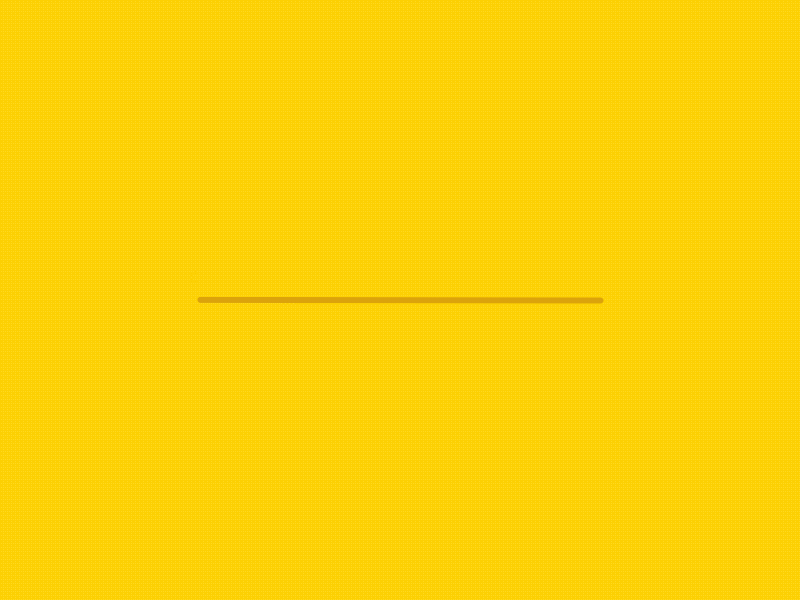 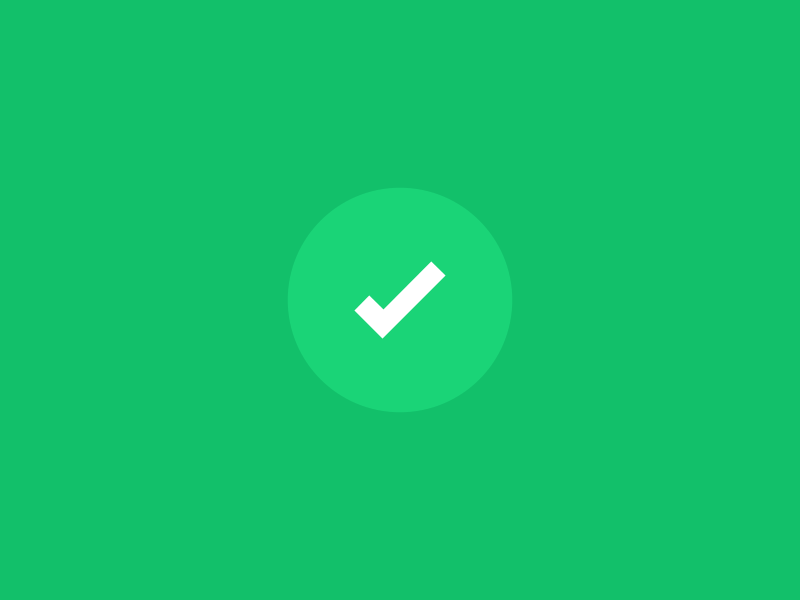 الطّالِب الْمُبْدِع زايد علي.
*كَتَبَ عُمَر فَقَرِة يَتَحَدَّثُ فيها عَنْ هِوايَتَهُ الْمُفَضَّلةِ، انْظر كَيْفَ ذَكرَ أَسْبابًا وَأَدِلَة وضَّحّت الْفِكْرَة الْعامة.
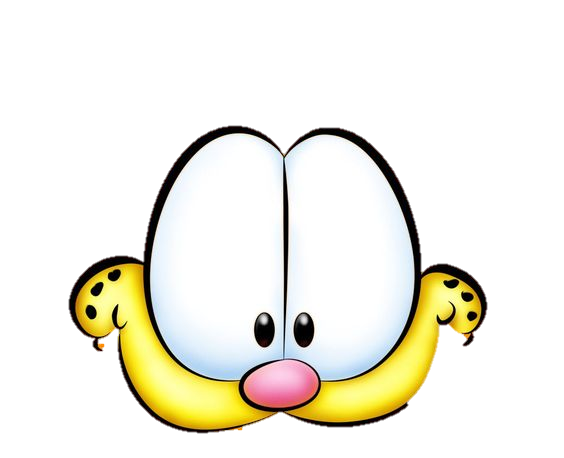 الْأَدِلة الدّاعِمة
الْفِكرةُ الرَّئيسة
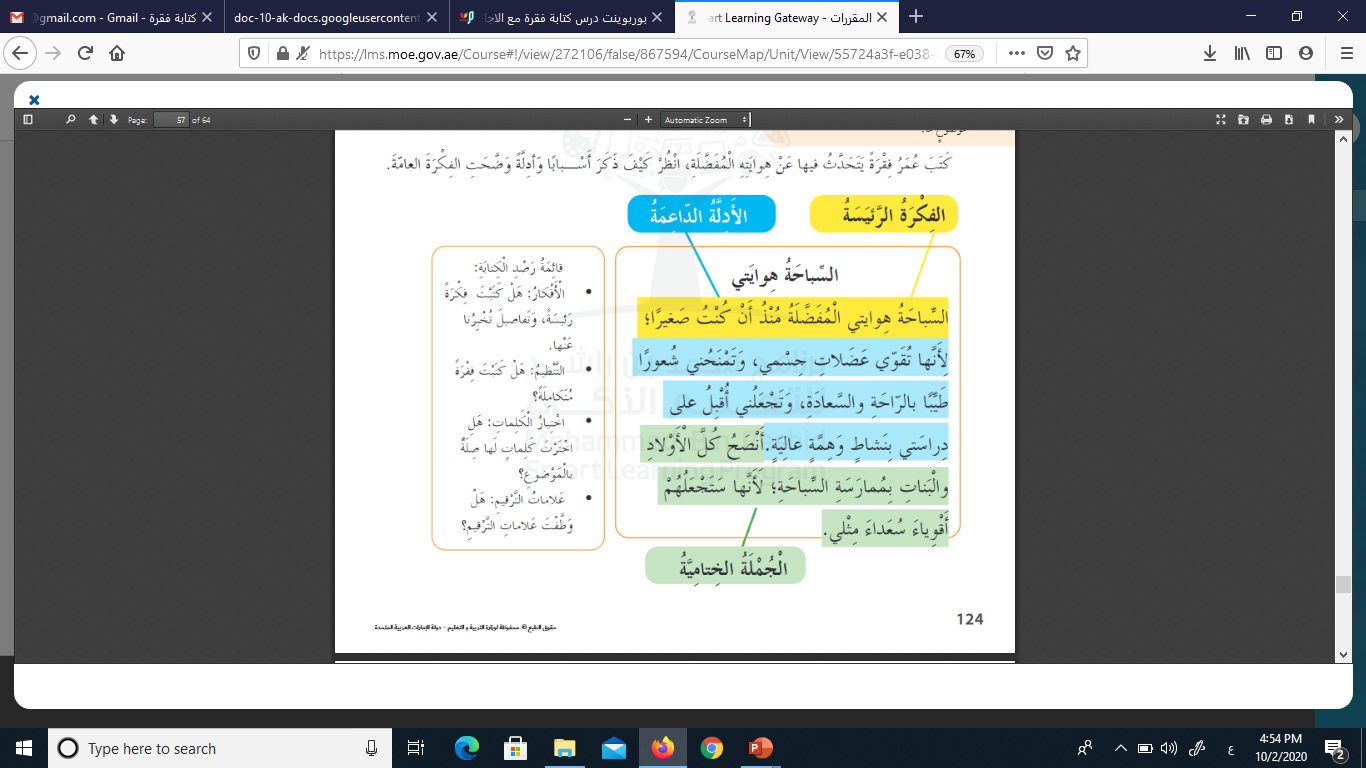 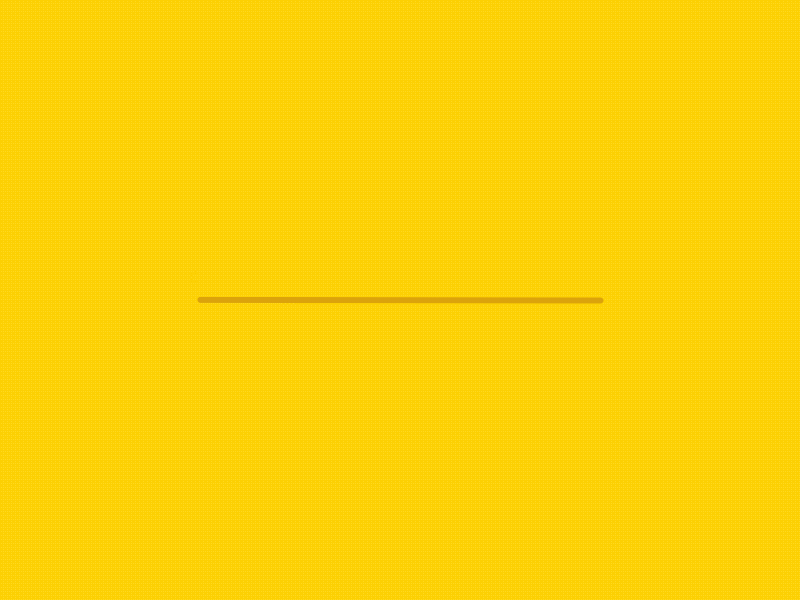 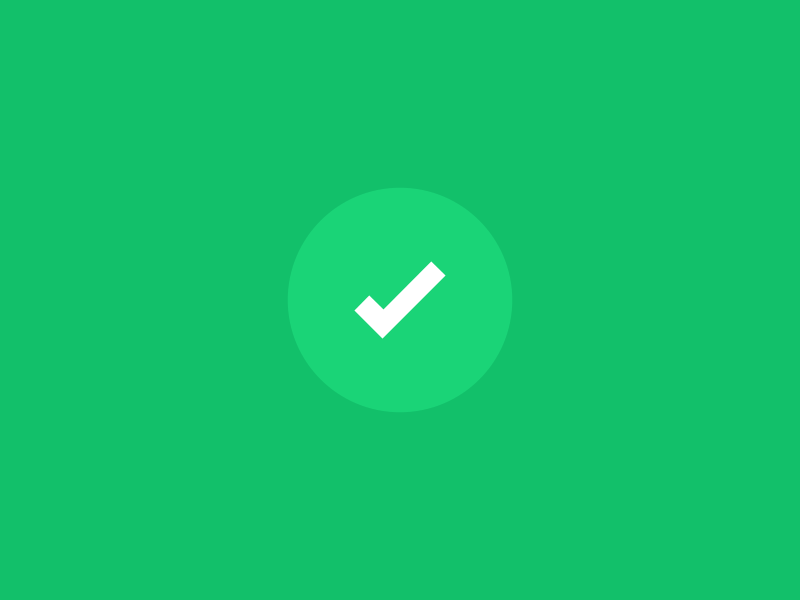 الْجملة الْخِتاميَّةُ
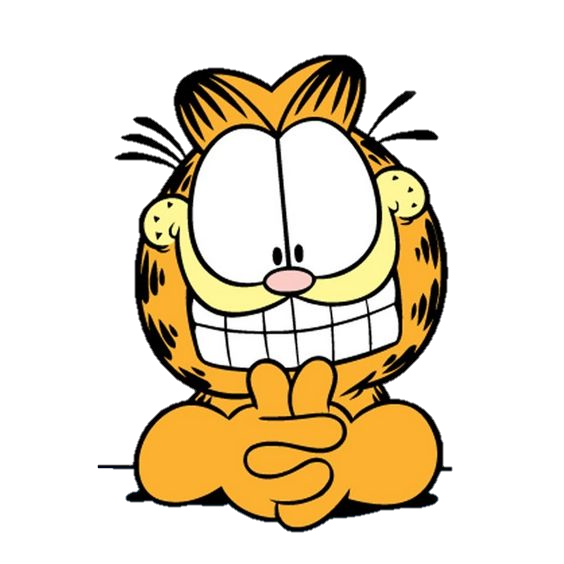 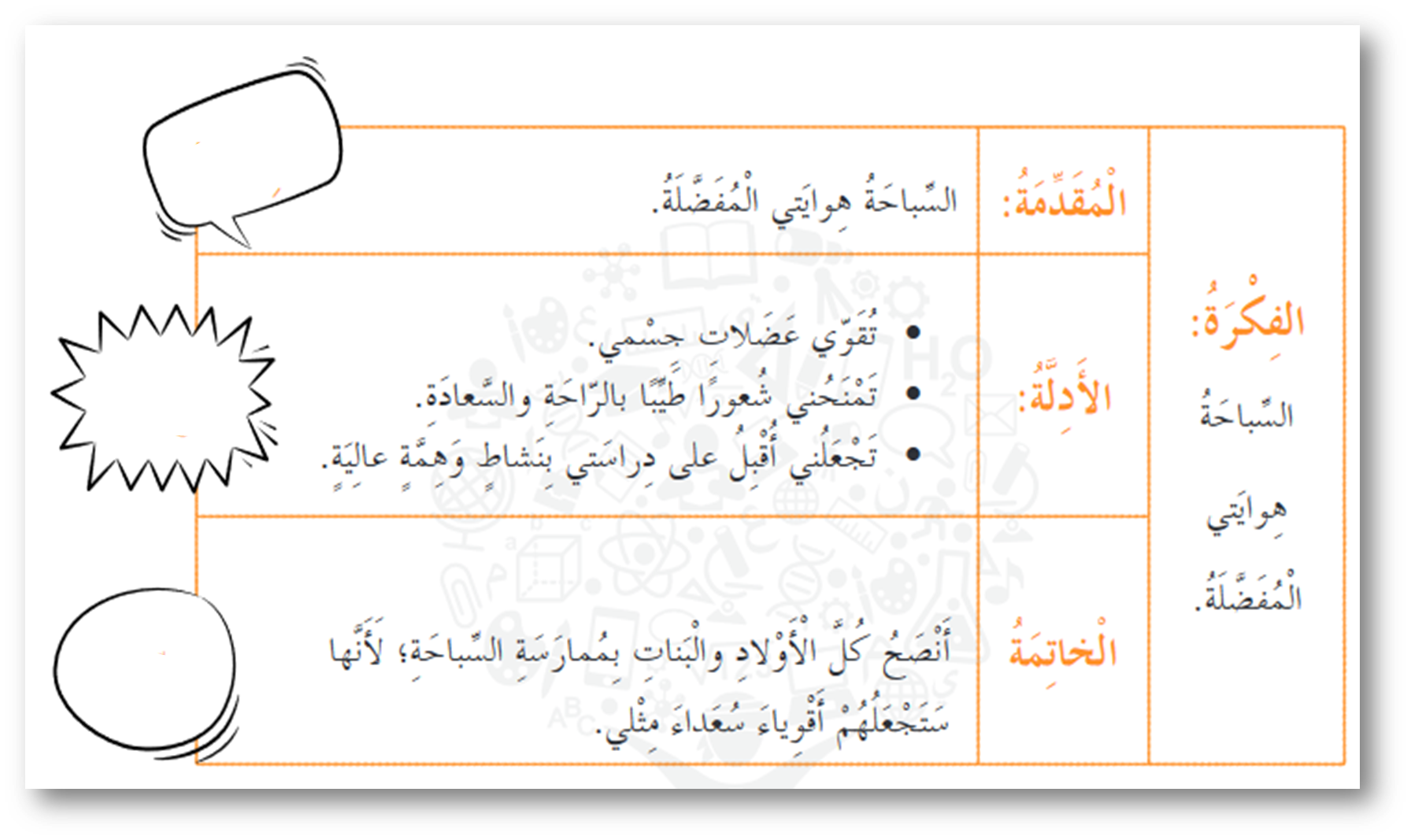 الْبِدايَة
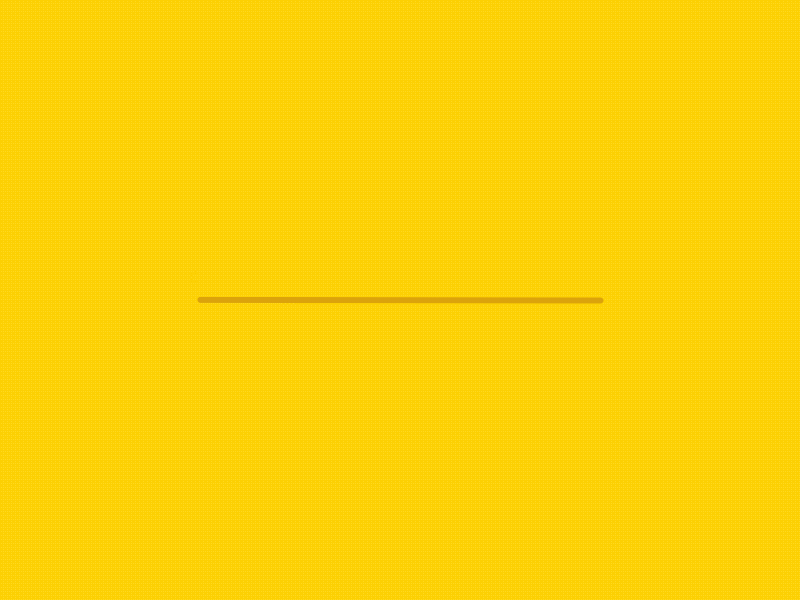 الْوسط
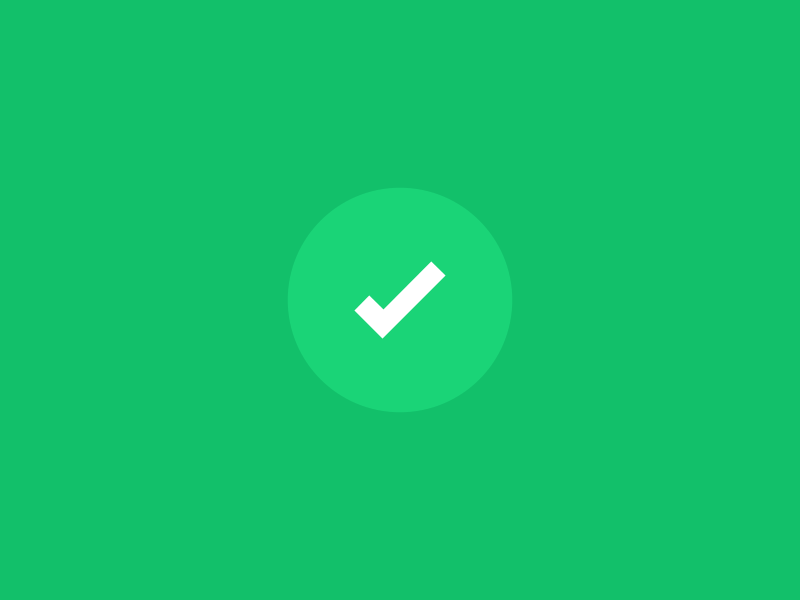 النِّهاية
*  ينشئُ نُصوصًا مَقْروءَةً * يكتب فقرةً مضمنًا إياها جُمْلَةً رئيسية، تفاصيل داعمة، وخاتمة..
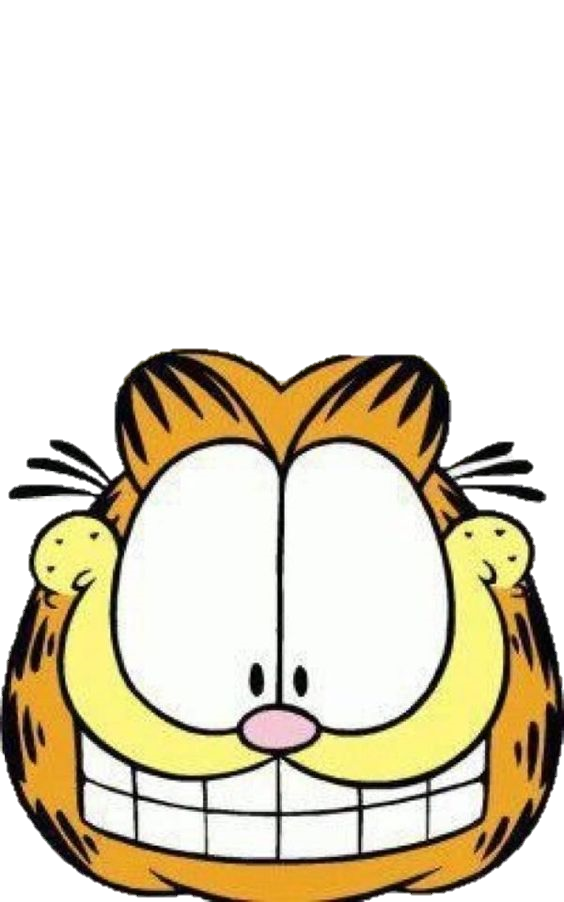 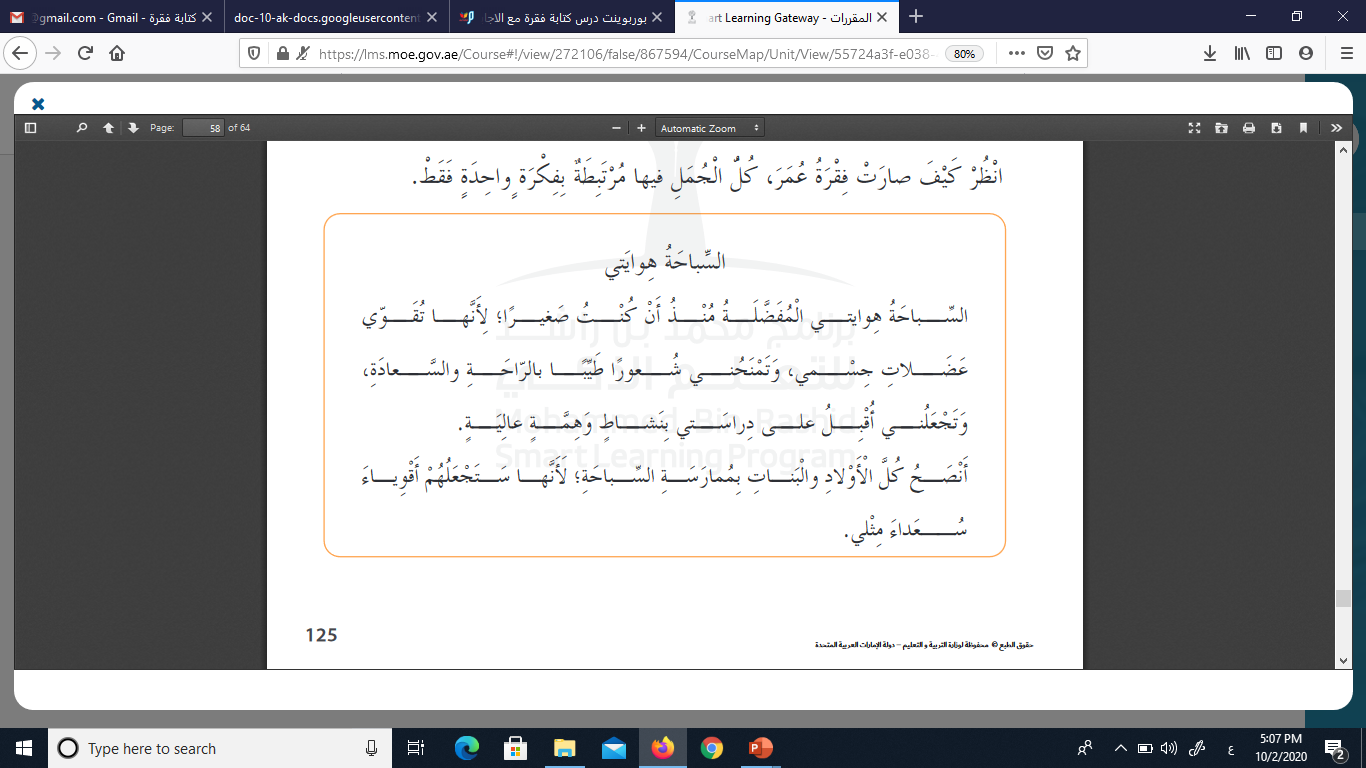 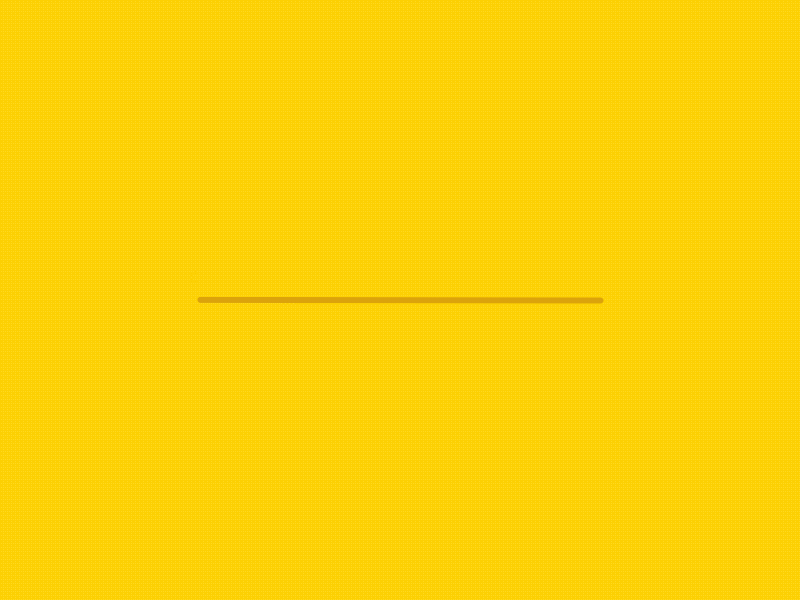 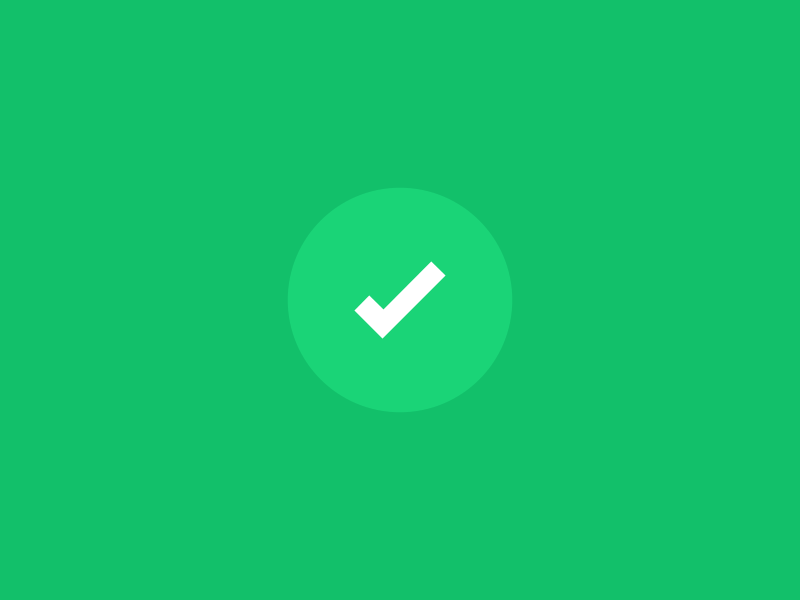 *  ينشئُ نُصوصًا مَقْروءَةً * يكتب فقرةً مضمنًا إياها جُمْلَةً رئيسية، تفاصيل داعمة، وخاتمة..
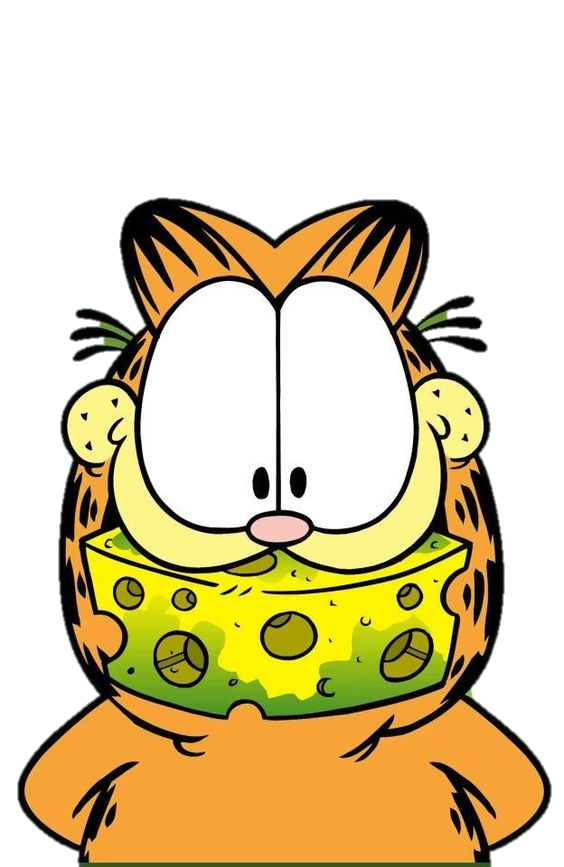 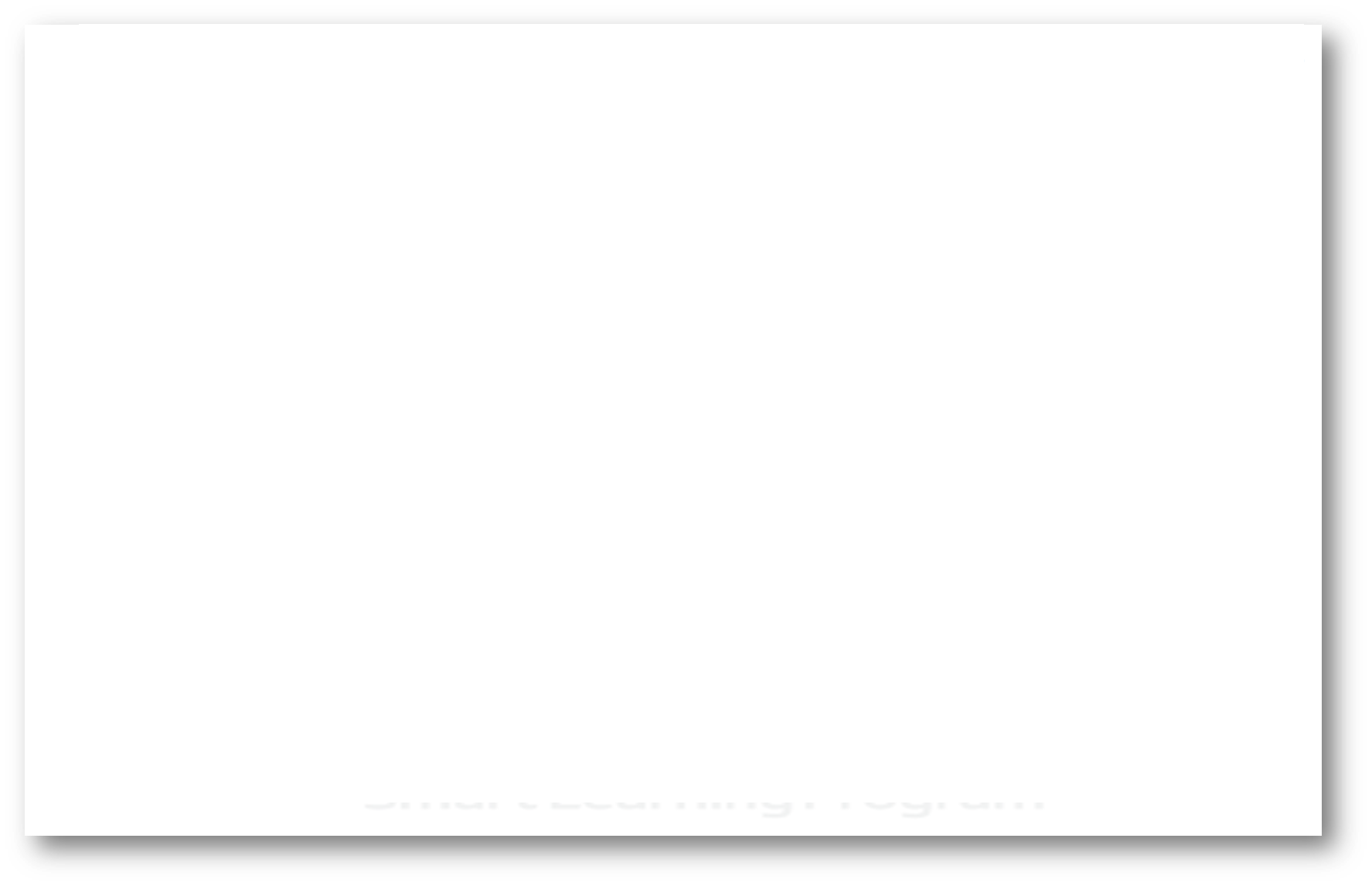 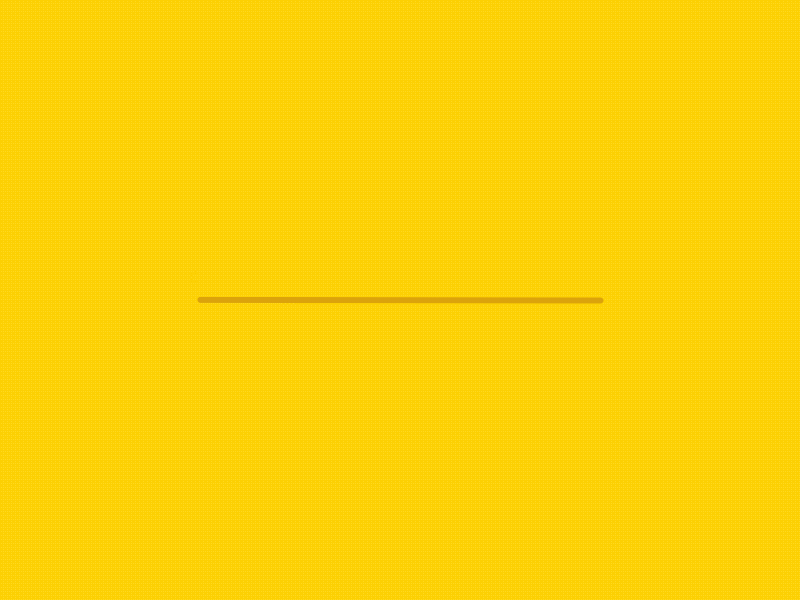 https://padlet.com/sanaaljafari/2t9bssb4kvtm0zud
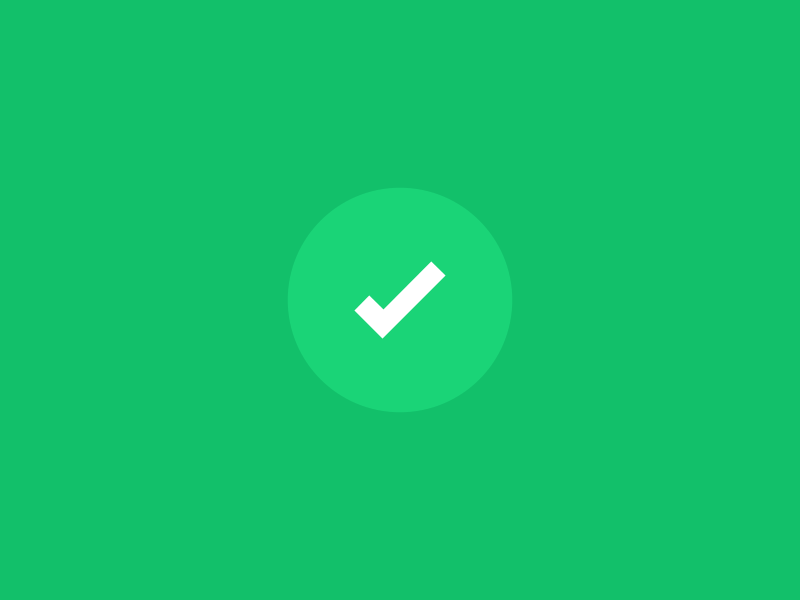 *  ينشئُ نُصوصًا مَقْروءَةً * يكتب فقرةً مضمنًا إياها جُمْلَةً رئيسية، تفاصيل داعمة، وخاتمة..
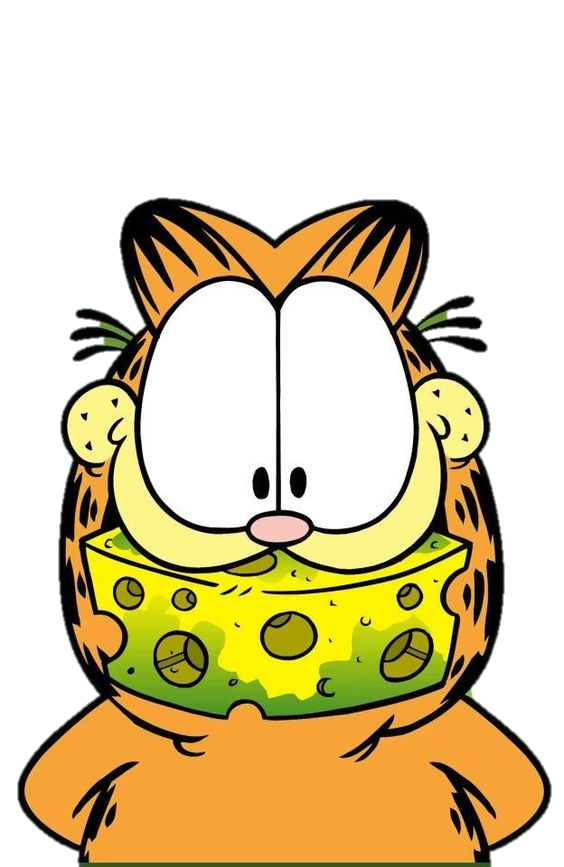 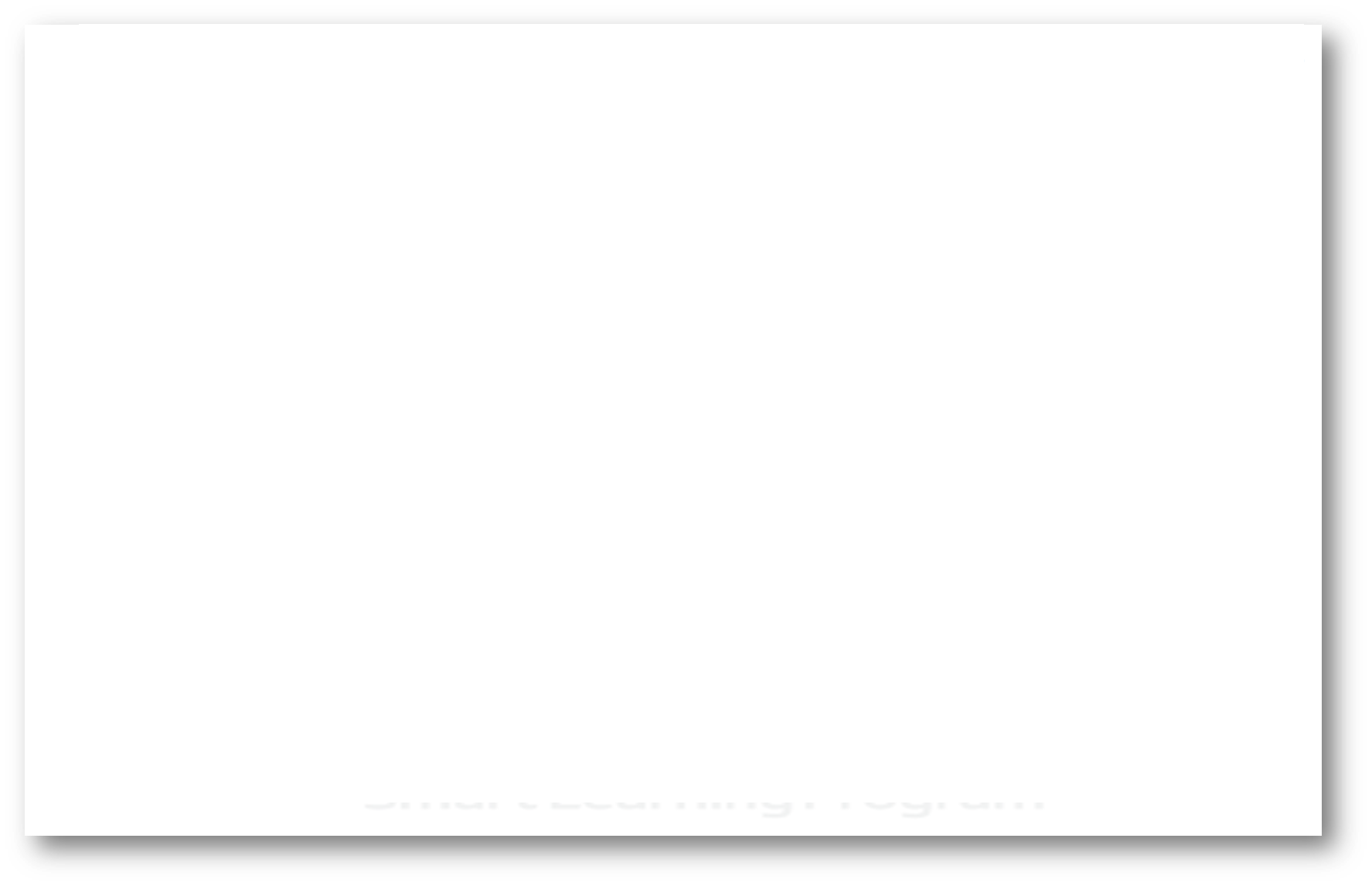 هِوايتي رُكوب الْخَيْل
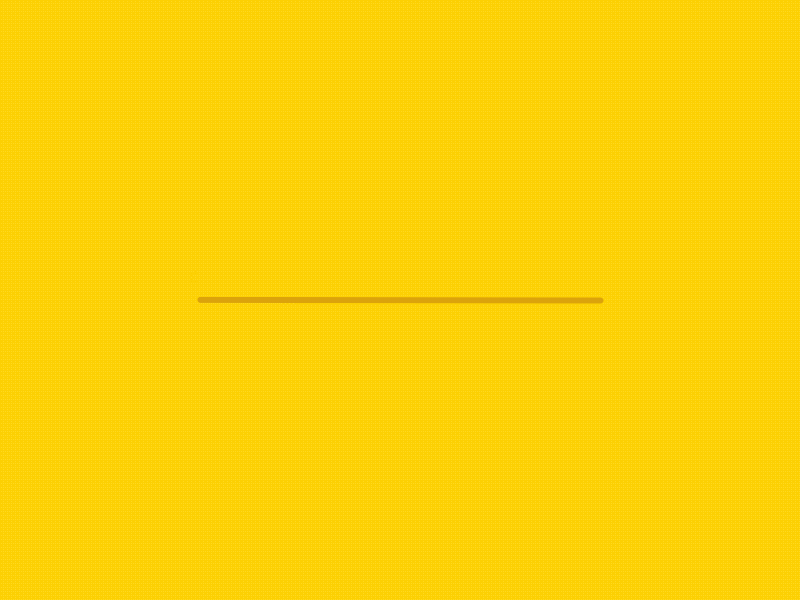 رُكوب الْخَيْل هًو هِوايَتي الْمُفَضَّلة . 
لِأَنَّها تُشْعِرني في السَّعادة ، فِهي تُقَوي عَضَلاتي ، وَتَجْعَلَ لي مَهارة في الْفُروسية ، وأتعَرَّف عَلى أَصْدِقاء كَثيرة حين أَذْهَبُ إلى النادي . 

أَنْصَحُ جَميع أَصْدِقائي بتعلم رُكوب الْخَيْل .
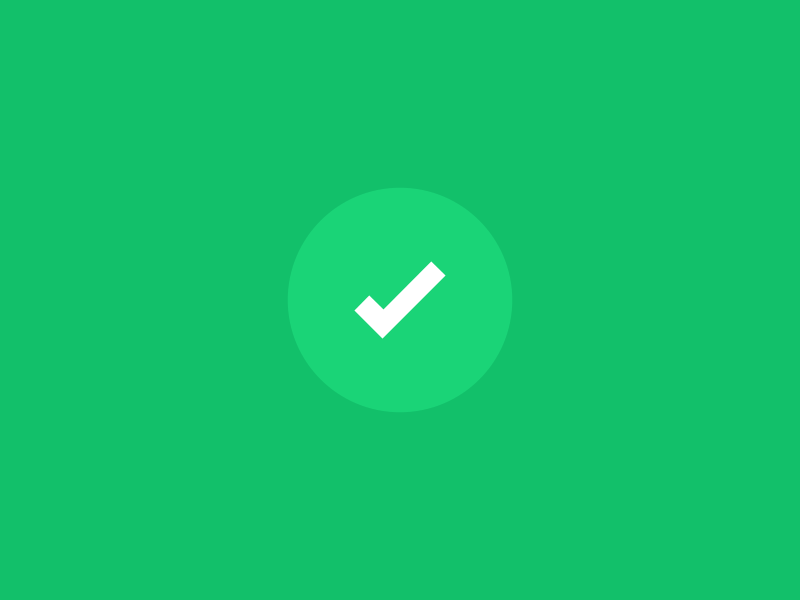 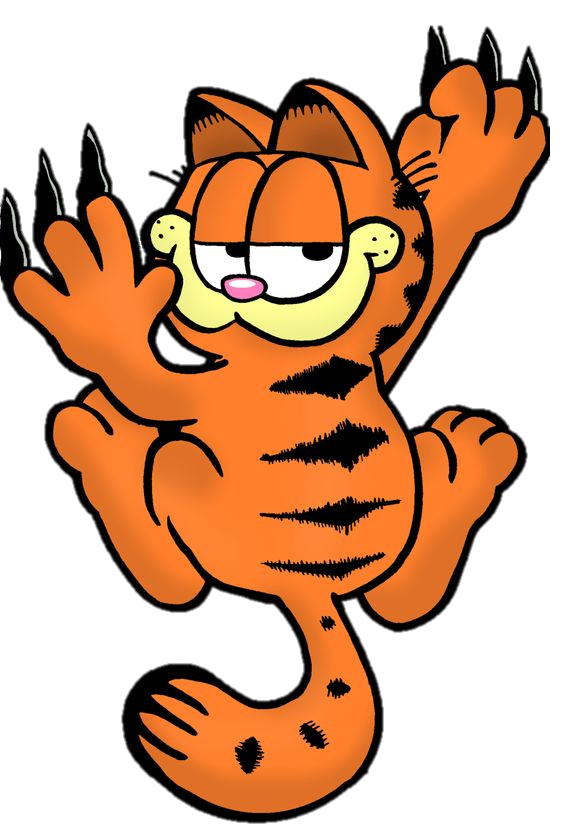 *التَّغْذية الرَّاجِعة:
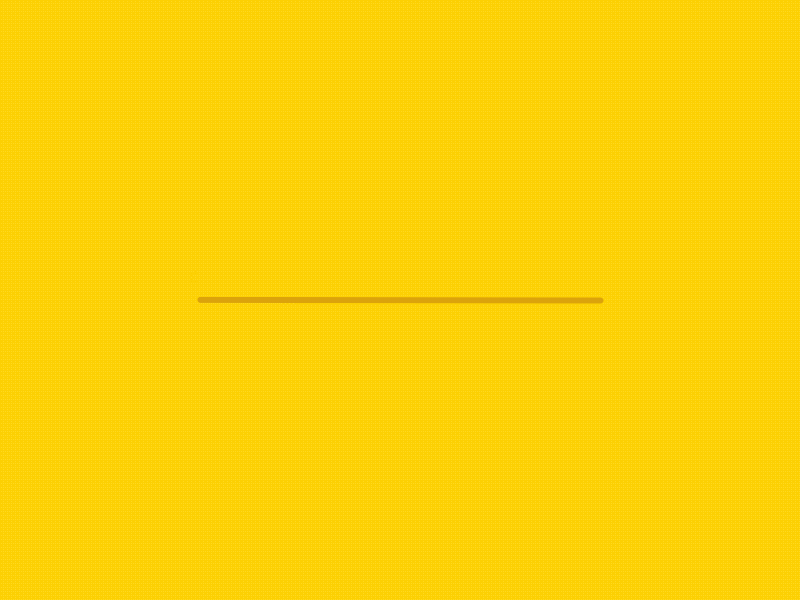 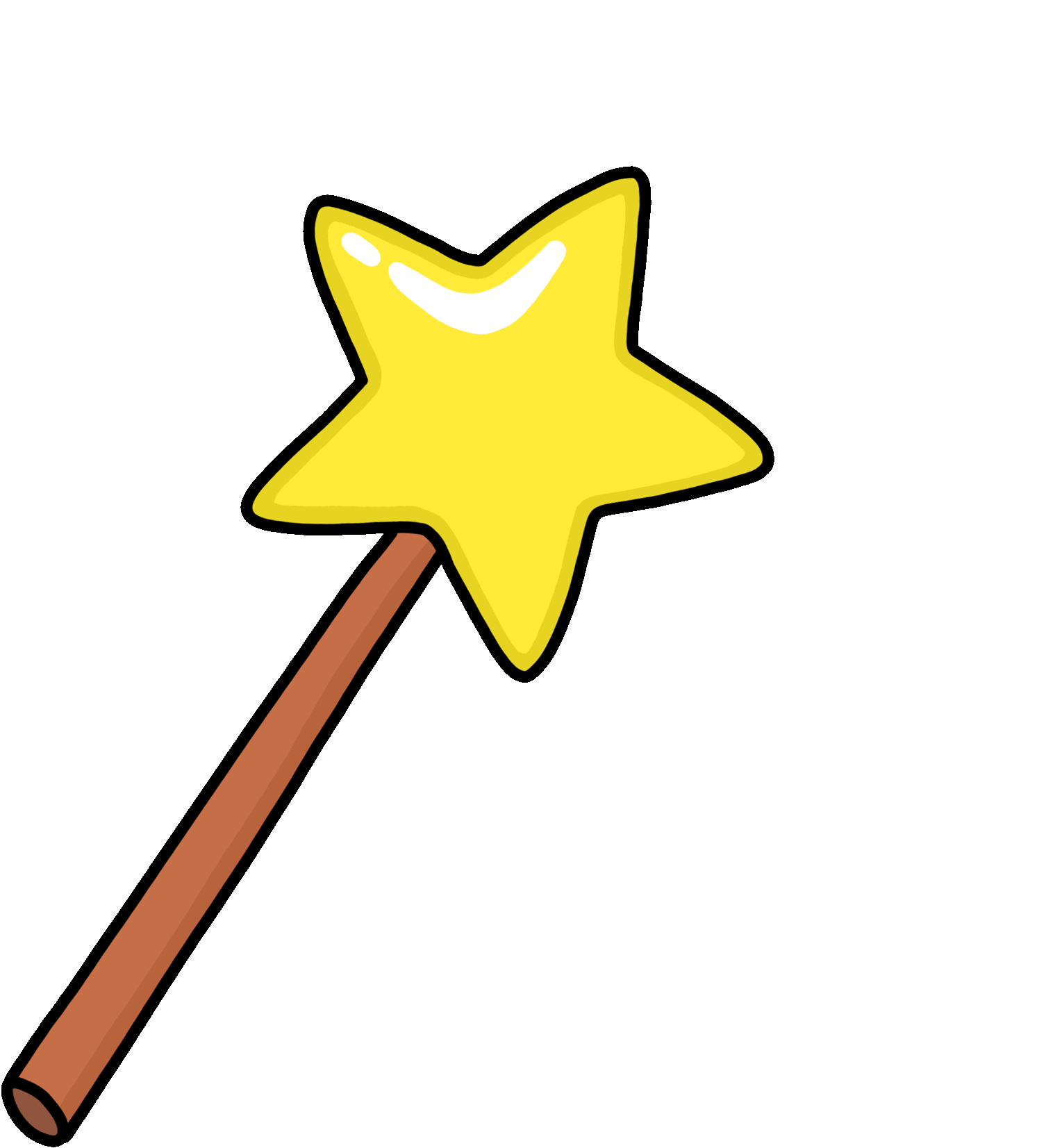 الْجملة الْخِتاميَّةُ
الْأَدِلة الدّاعِمة
الْفِكرةُ الرَّئيسة
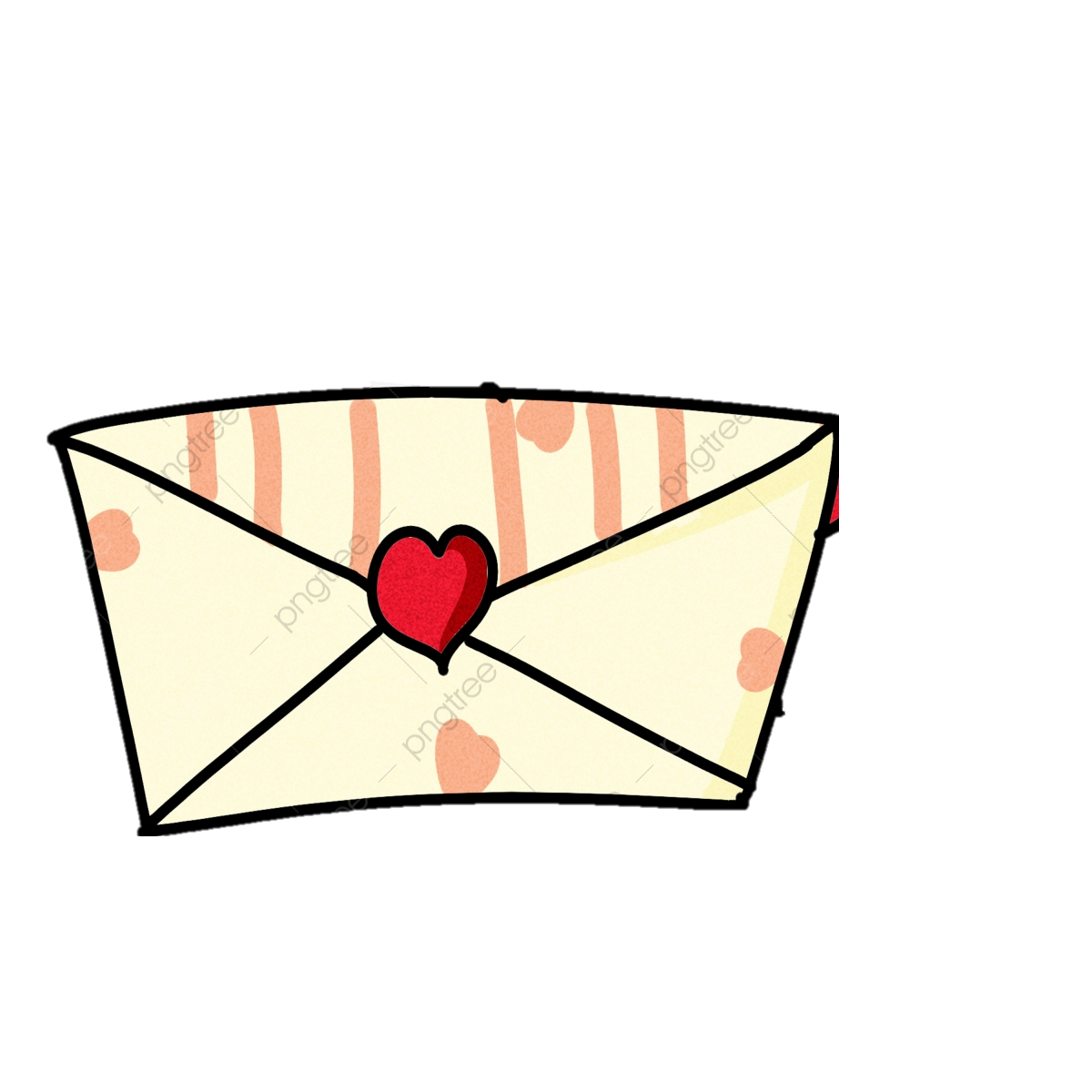 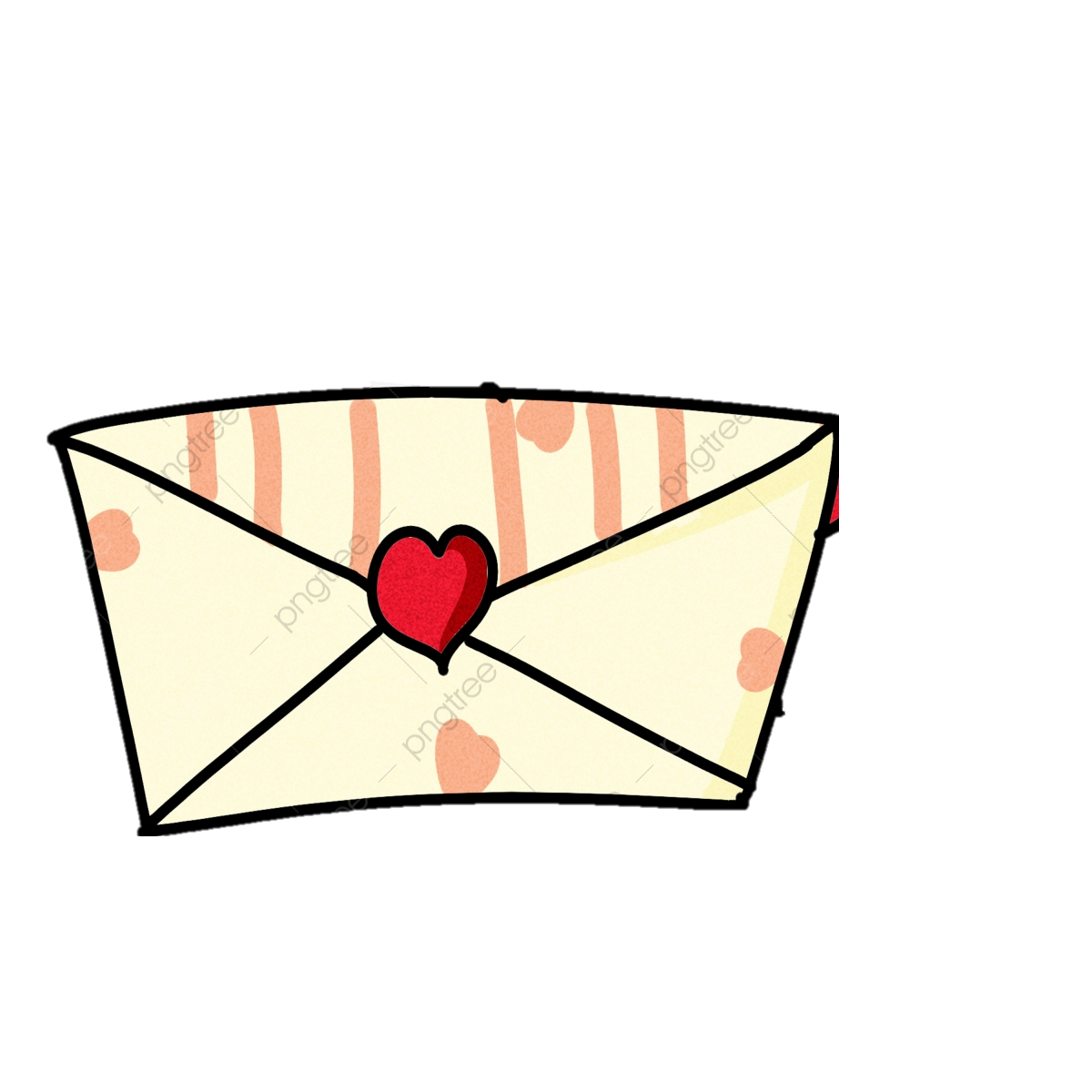 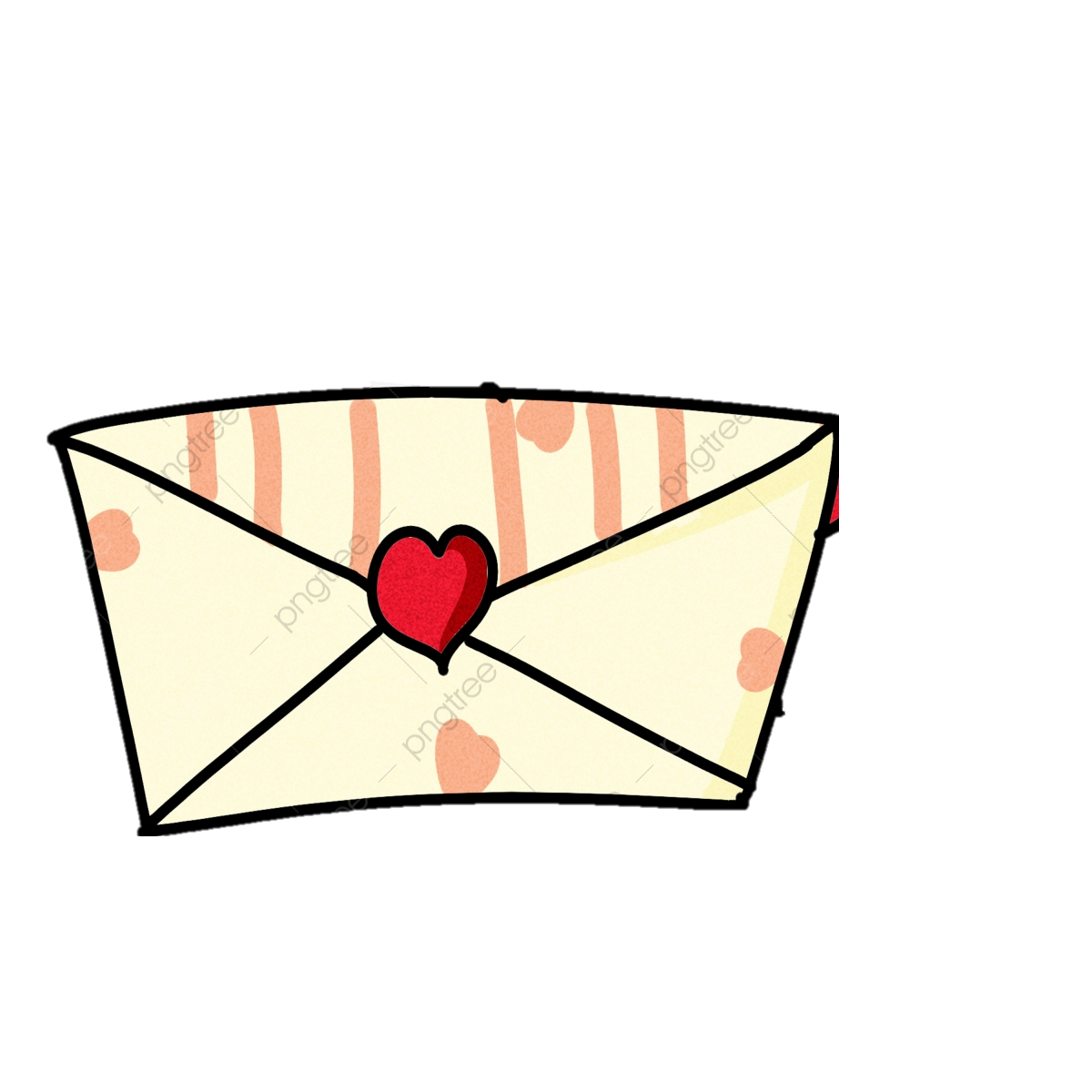 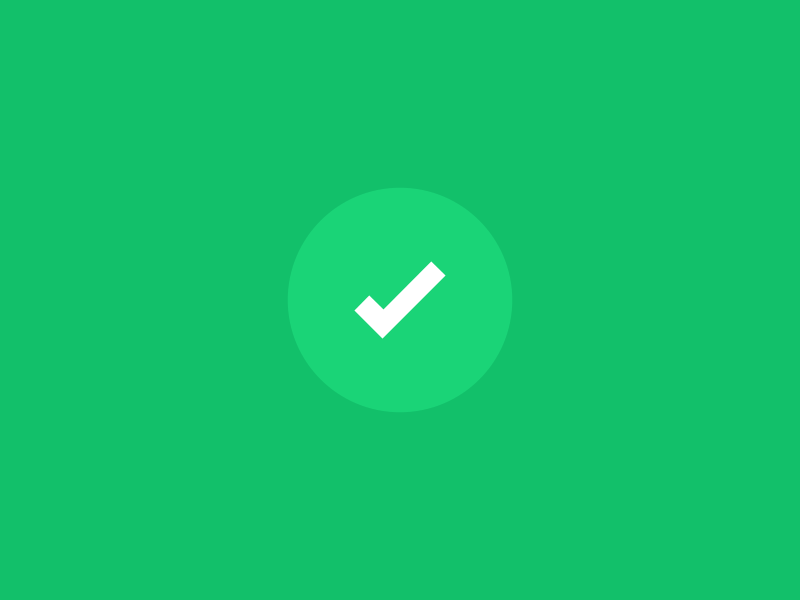 *الْمُبْدِع الْبَطَل /فهد عبد الْقادر.D
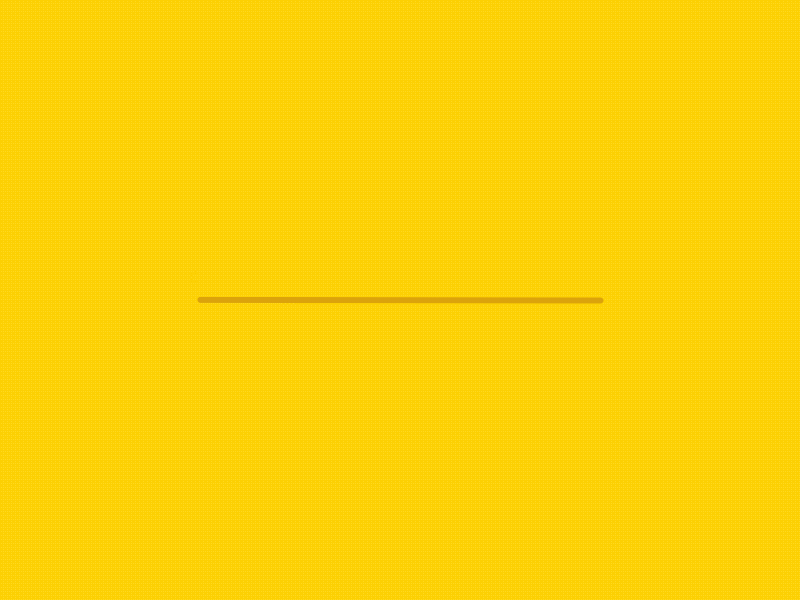 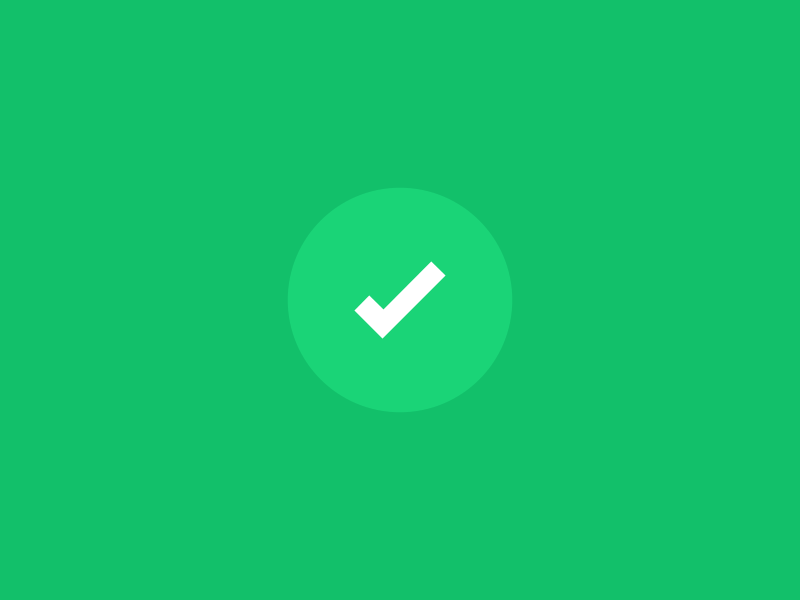 *  ينشئُ نُصوصًا مَقْروءَةً * يكتب فقرةً مضمنًا إياها جُمْلَةً رئيسية، تفاصيل داعمة، وخاتمة.
* هَل حَقَقّنا أهْداف درِس الْيَوْم:
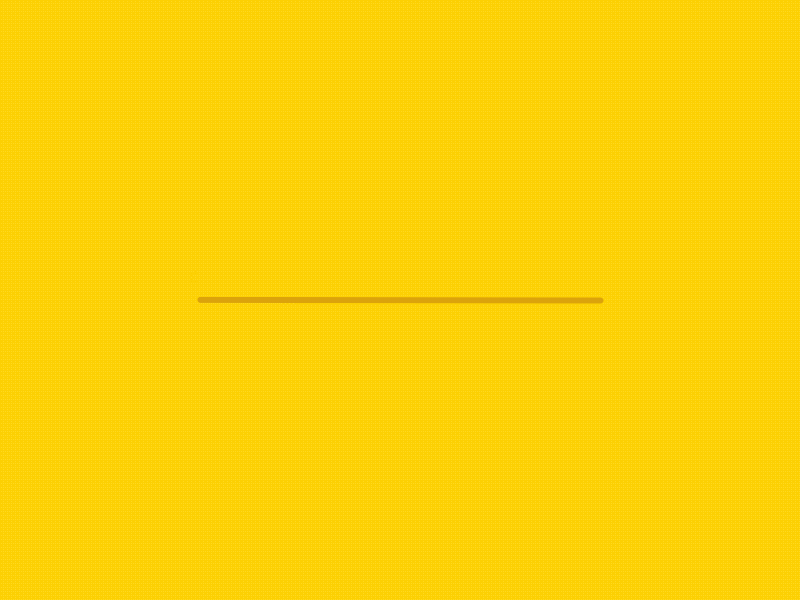 * هَل تَعَلَّمنا كَيَف نَكْتُب فقَرة 
يا مُبدعين ؟
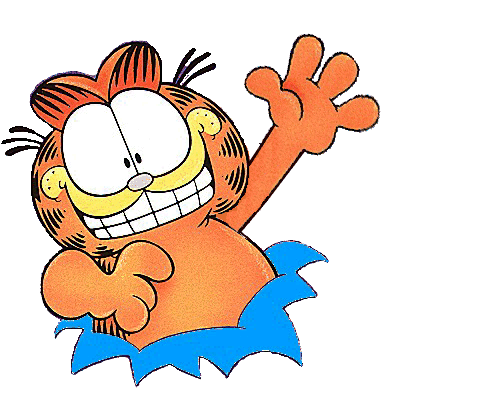 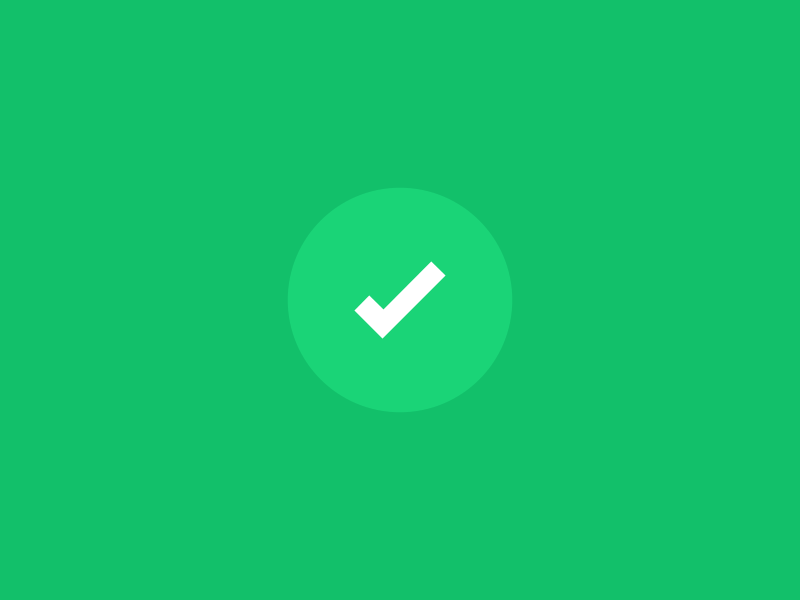 *  ينشئُ نُصوصًا مَقْروءَةً * يكتب فقرةً مضمنًا إياها جُمْلَةً رئيسية، تفاصيل داعمة، وخاتمة.
تَذْكير
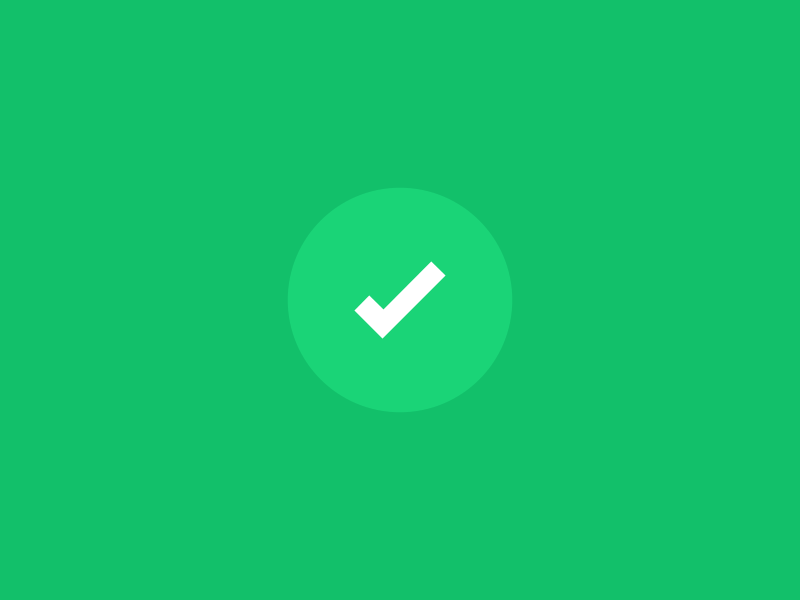 الْواجِب
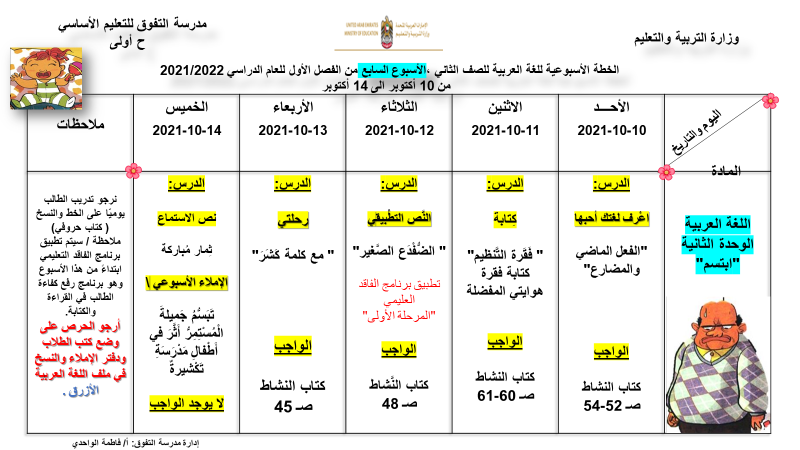 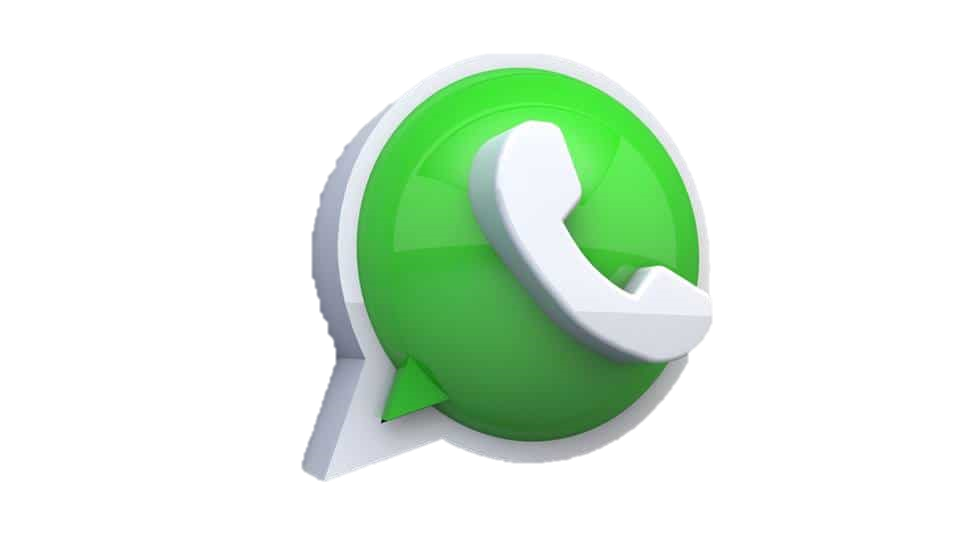 يرسل نسخة من الواجب على الواتساب بشكل يومي+ ادخال الواجب اليومي في ملفات التيمز.
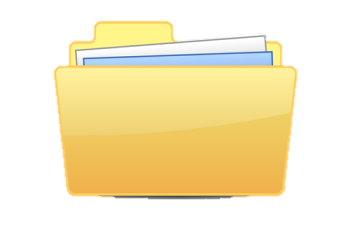 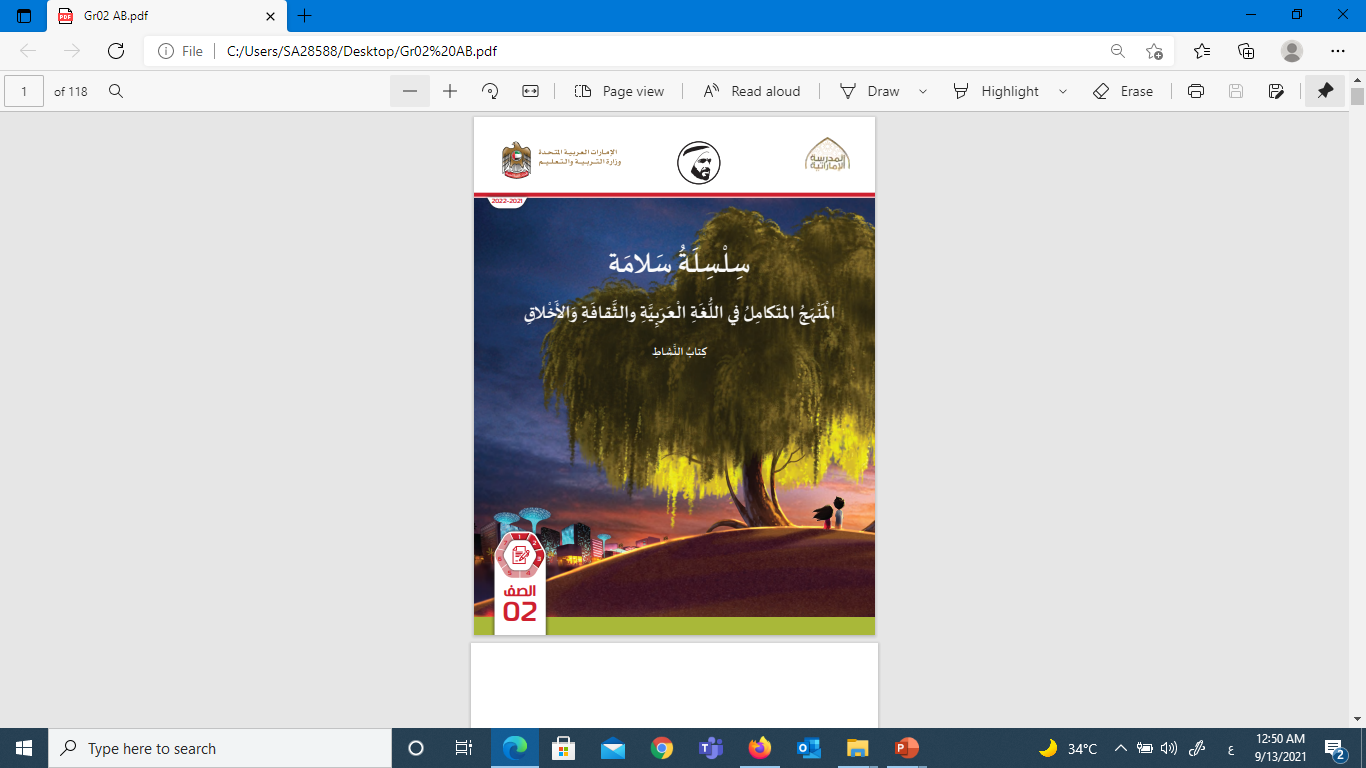 *عَبِّر عَنْ شُعورَك يا بَطَل:
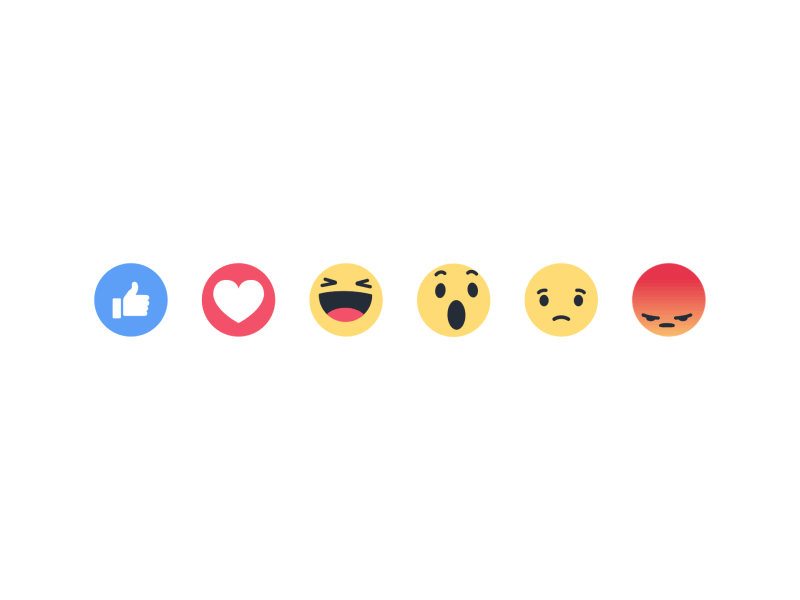 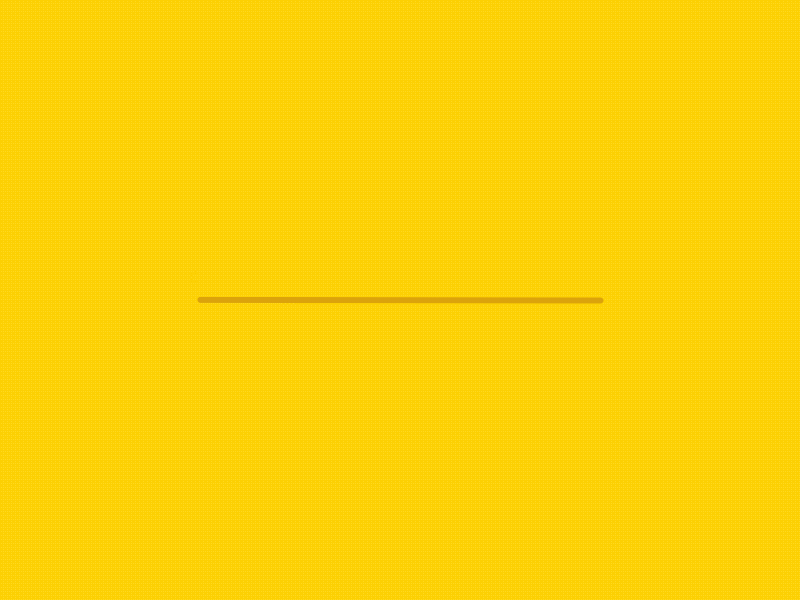 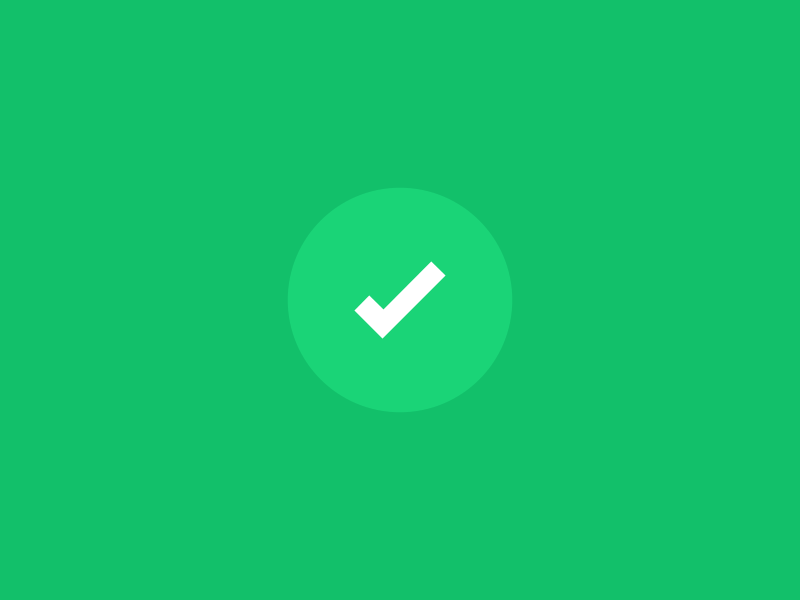 للتواصل - المعلمة / سناء الجعفري.
تلجرام: t.me/Sanaa21
انستجرام: sanaa_ali1
واتساب / 0503770211
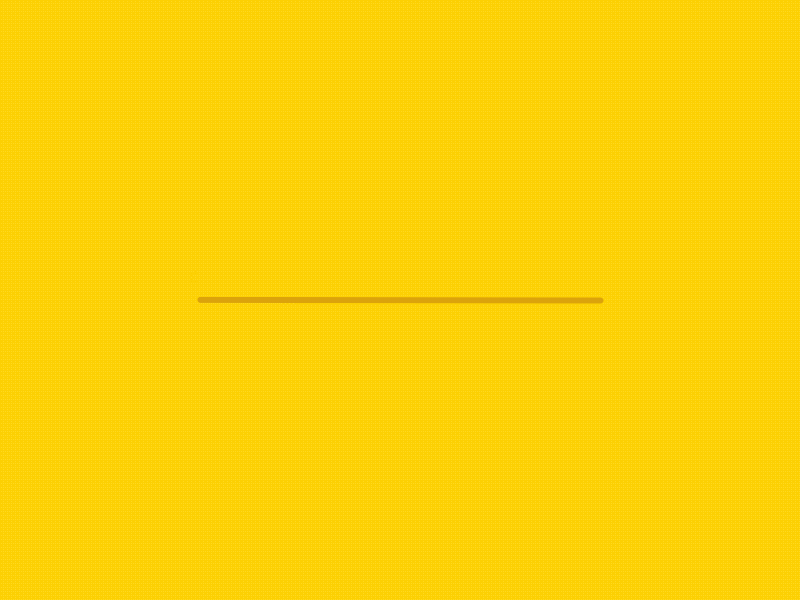 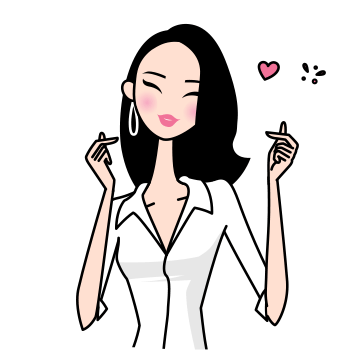 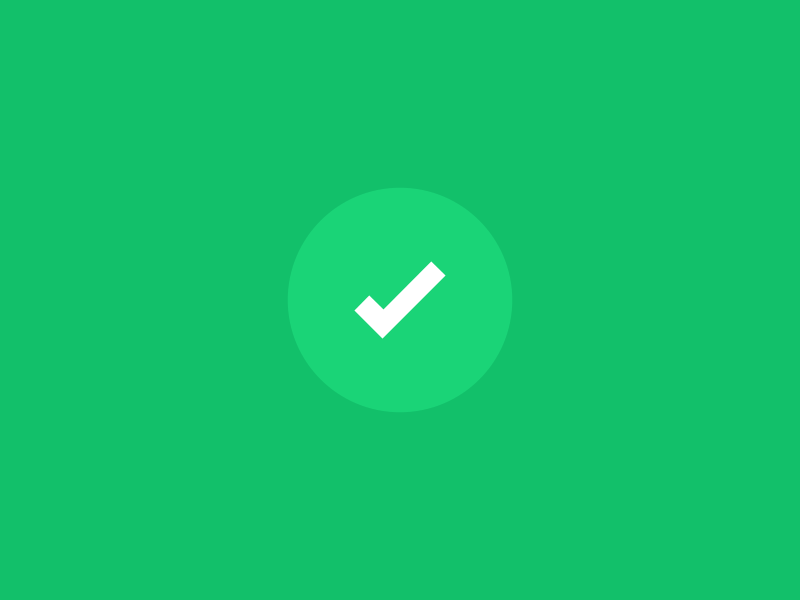